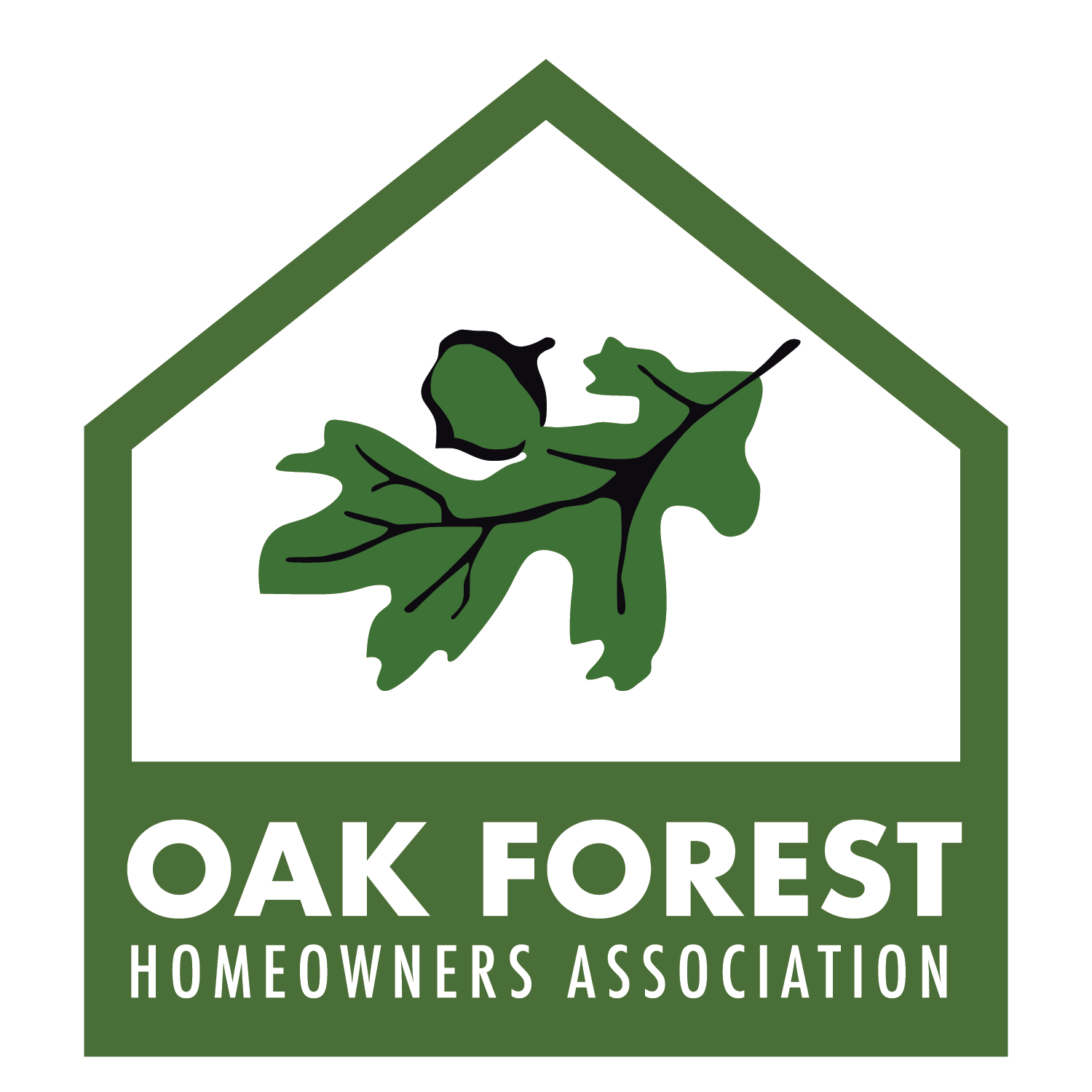 OFHA 2024 Town Hall
February 12, 2024
Team picture
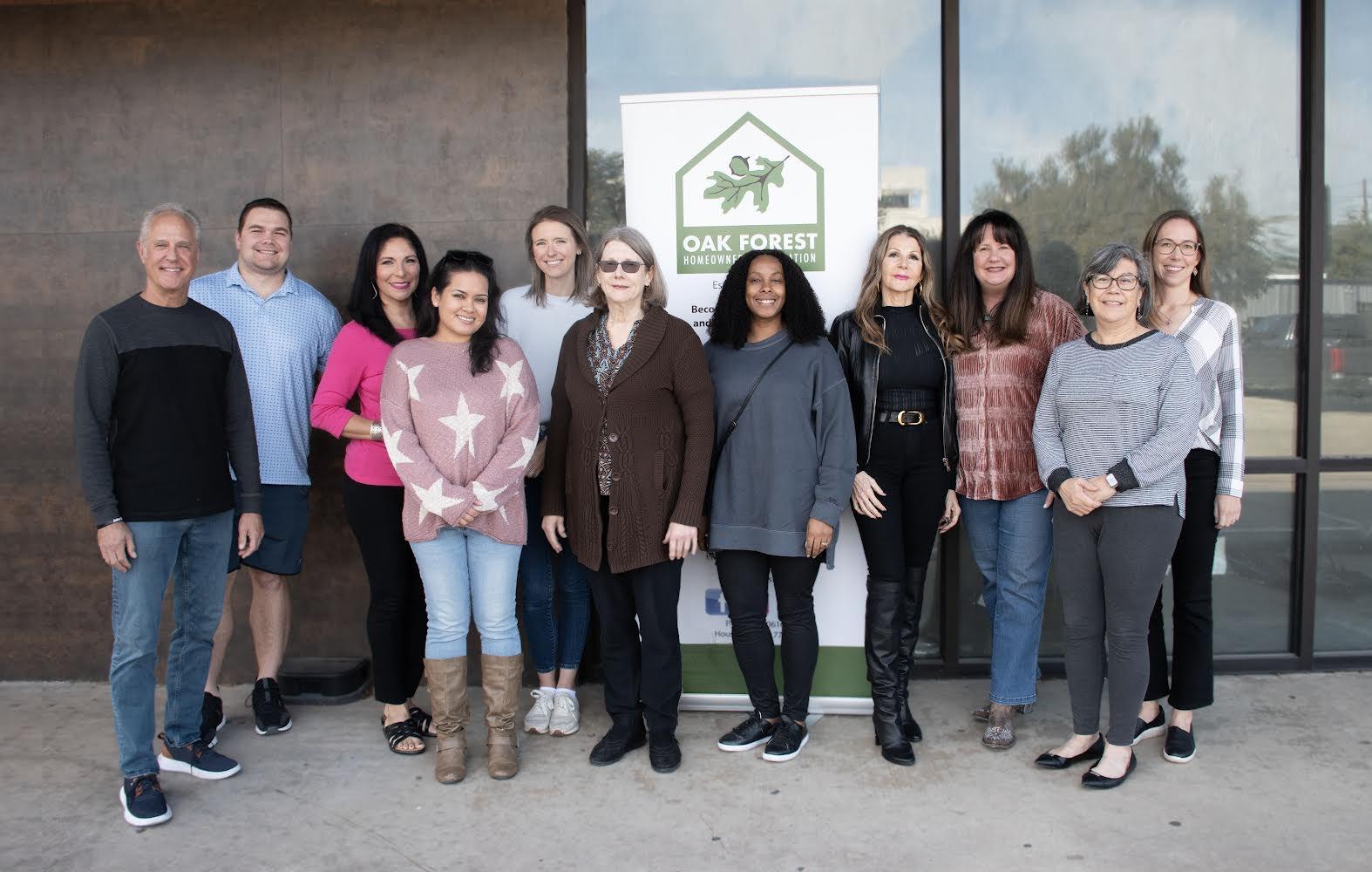 MEET THE 2024 BOARD
Lucy Fisher Fraga Cain 
	President
Stacey Venamon 
	First Vice President
Nancy Ann Gonzalez 
	Second Vice President
Carrie Austin 
	Secretary
Phil Reiser 
     Treasurer
Kim Folger 
	Co-Director Neighborhood Patrol
Frances Fuhr 
	Co-Director Neighborhood Patrol
Deena Alcorta 
	Director of Public Relations 
Danielle Maudlin 
	Beautification Co-Chair
 Mary Jane Simon 
       Beautification Co-Chair
Mary Wenzel 
	Parliamentarian
Mark Thomas 
	Sergeant at Arms
Vacant 
       Director Community Relations
About Oak Forest Homeowners Association (“OFHA”)
Established in 1947, Oak Forest contains approximately 
5,526 homes in 18 sections

OFHA is a voluntary HOA, led by a group of dedicated volunteers

HOA focus areas include community participation, beautification, security, and ongoing deed restriction enforcement 

Currently only 13% of households in Oak Forest 
participate in some capacity
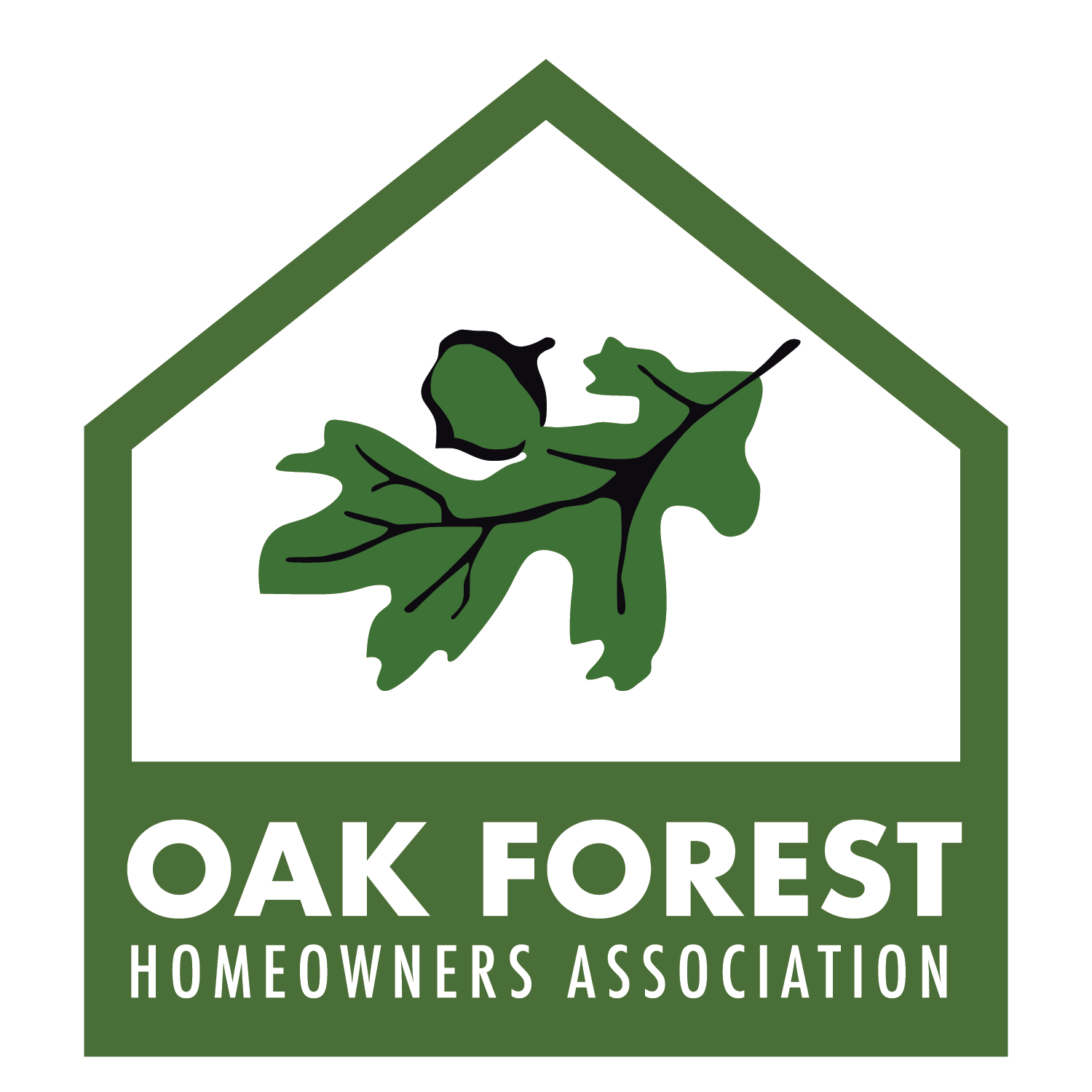 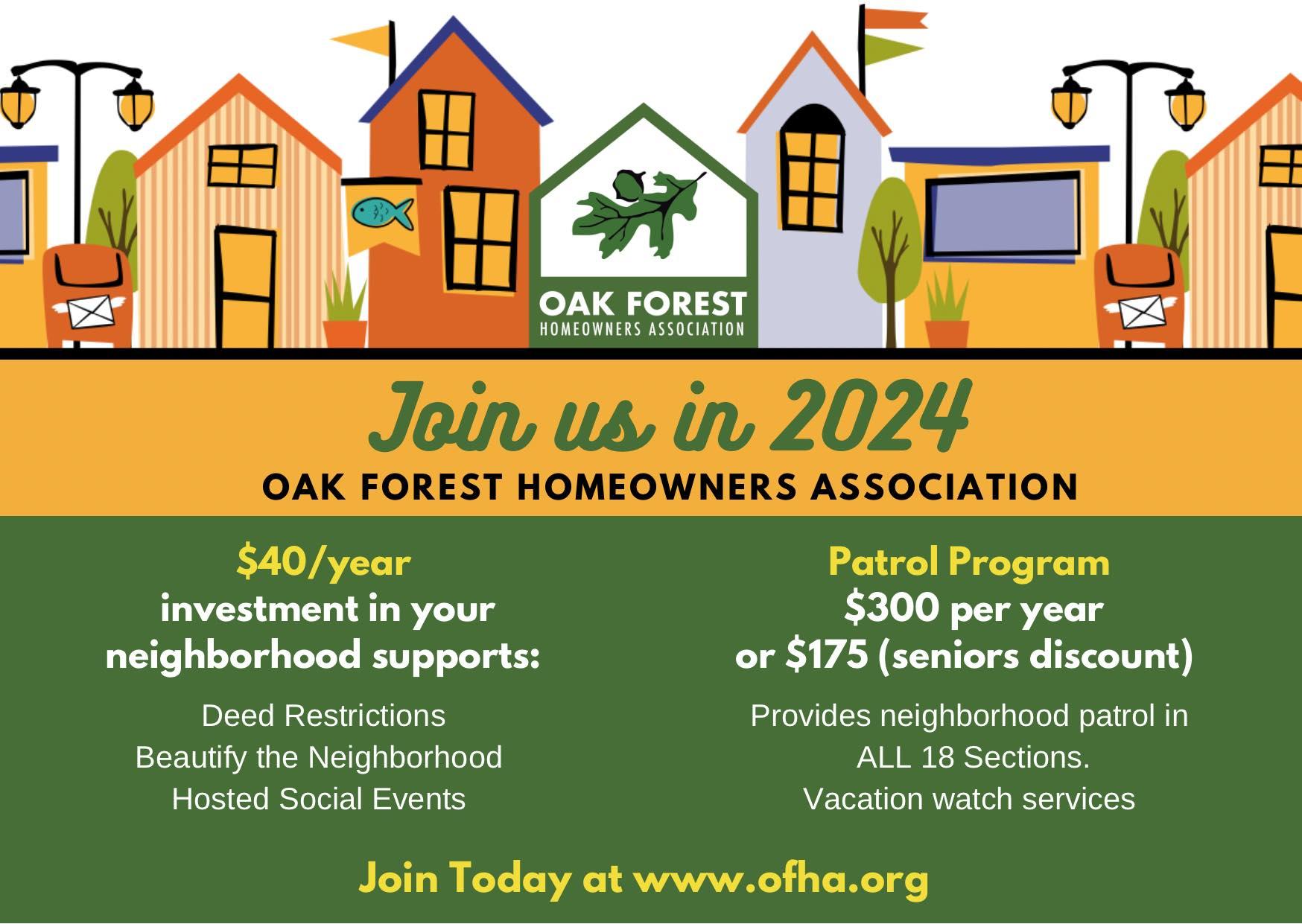 THANK YOU, OFHA BUSINESS MEMBERS!
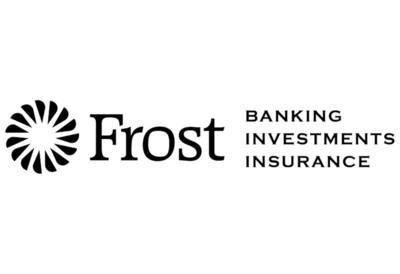 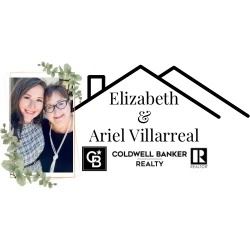 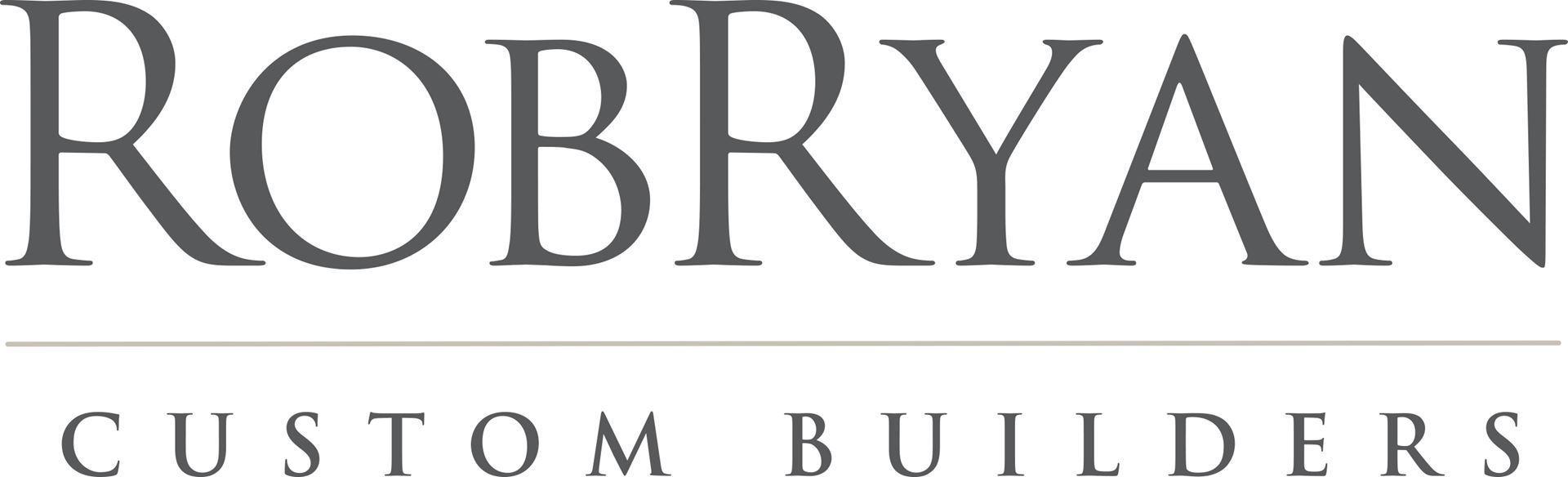 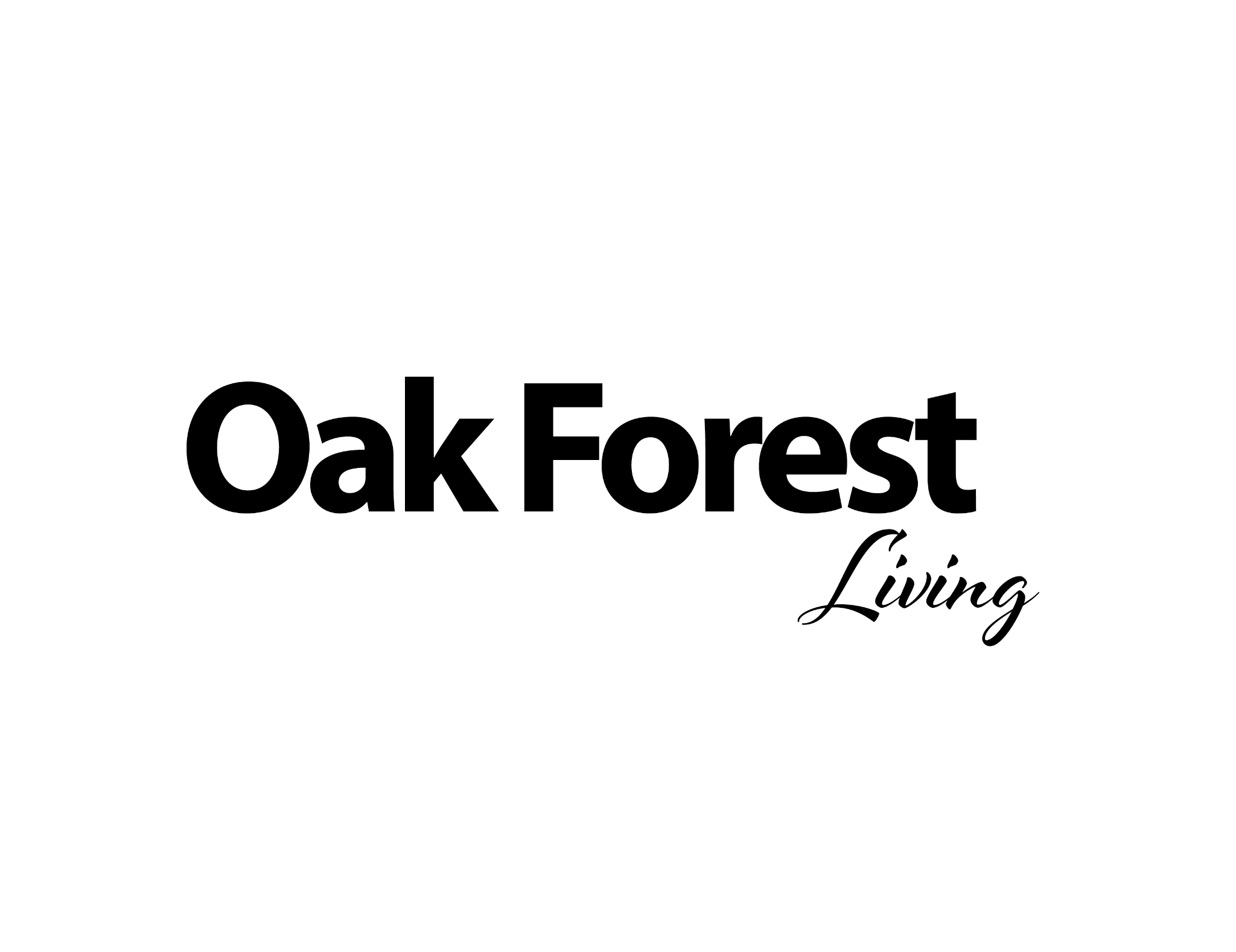 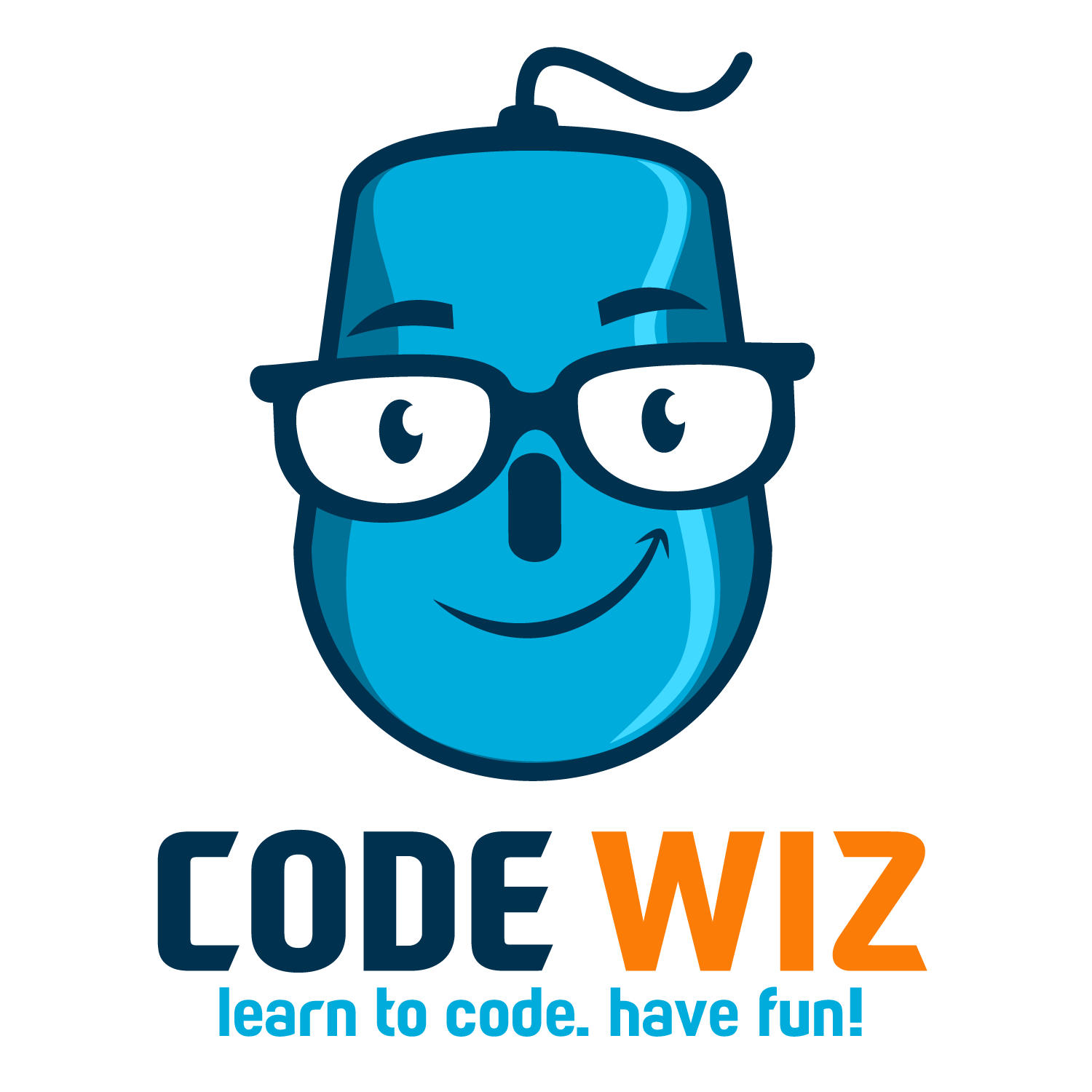 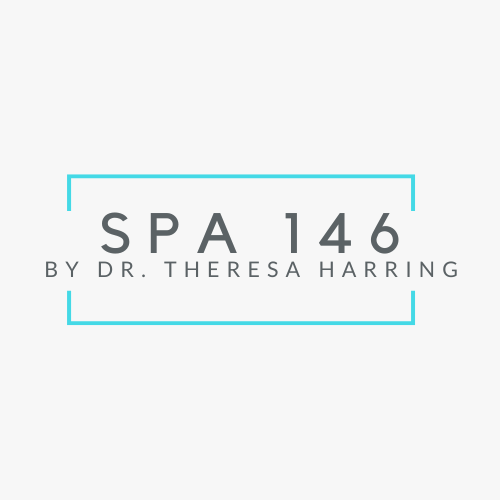 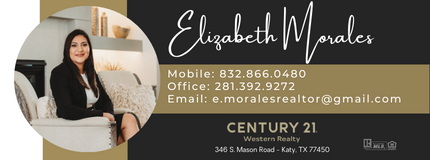 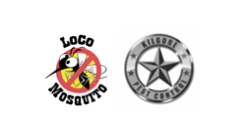 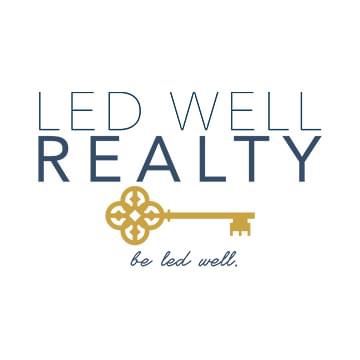 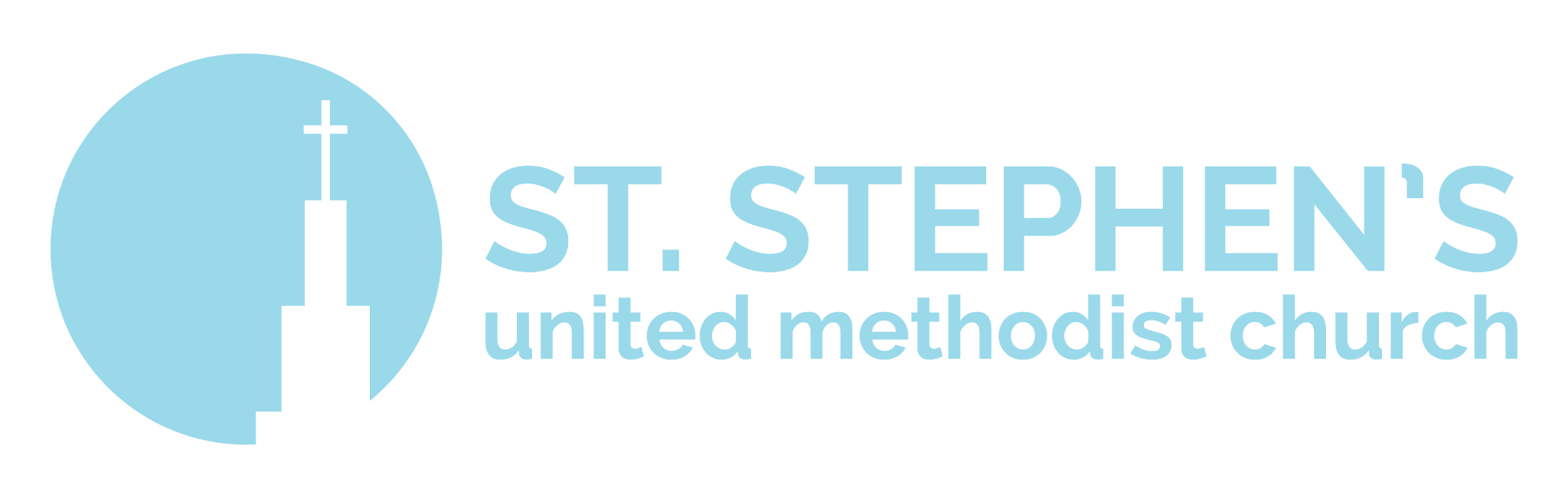 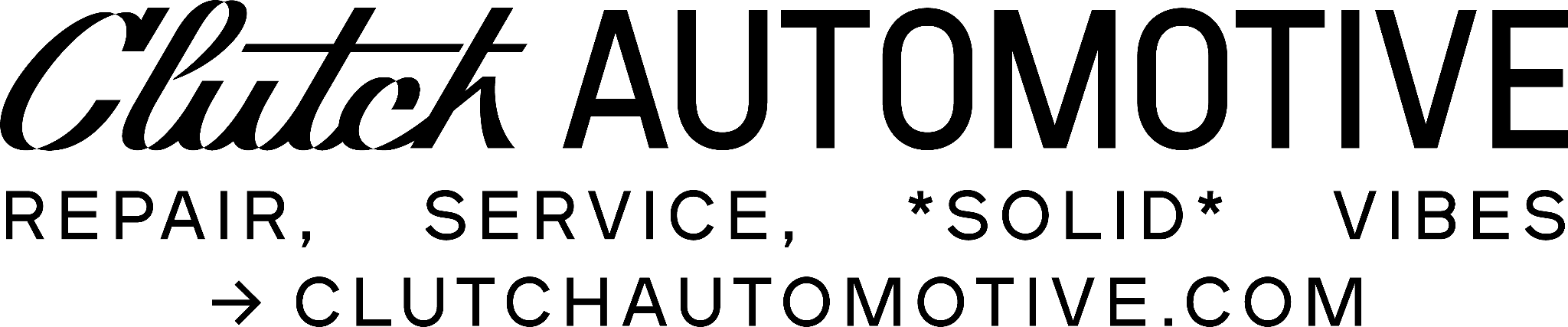 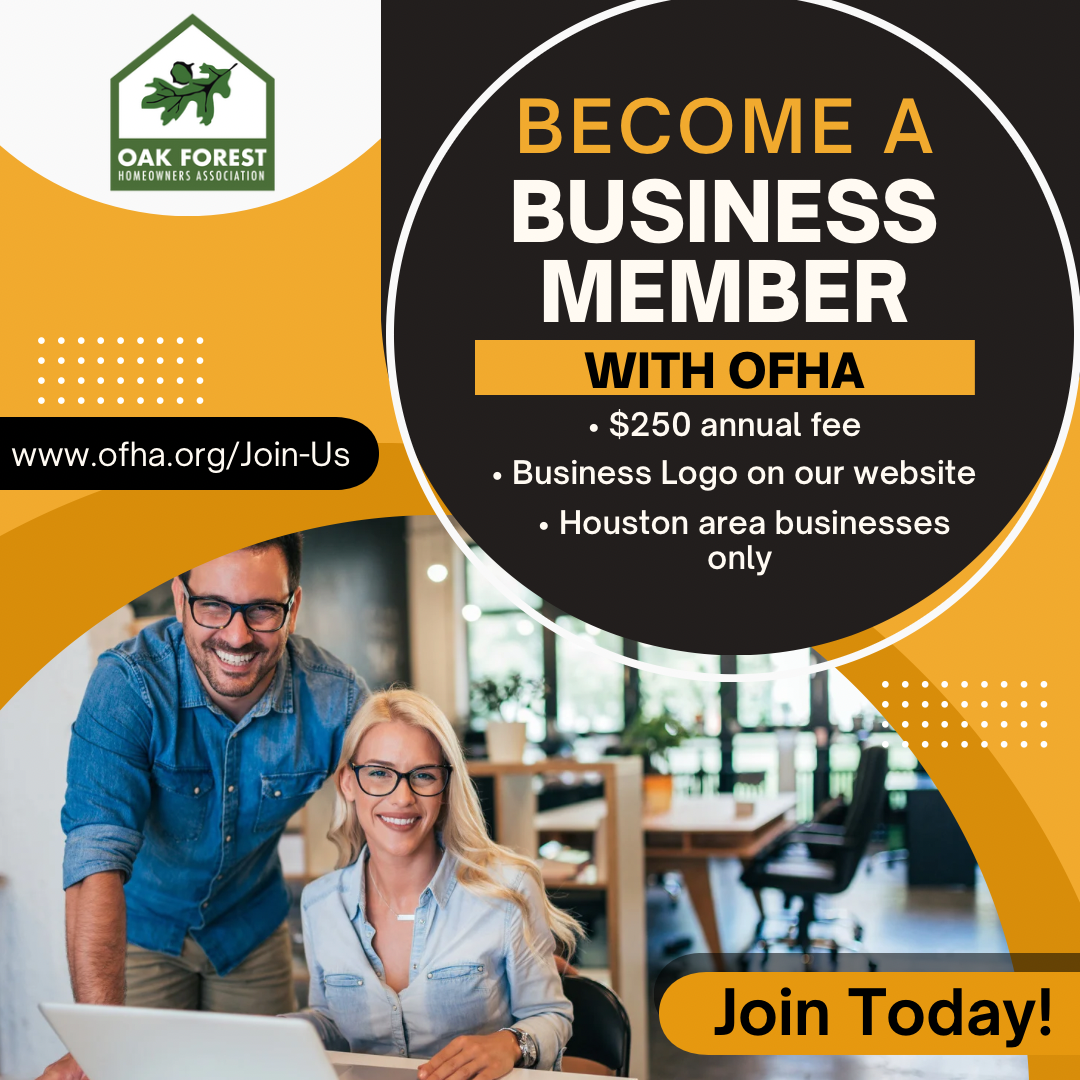 Guest Speaker
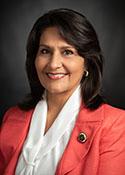 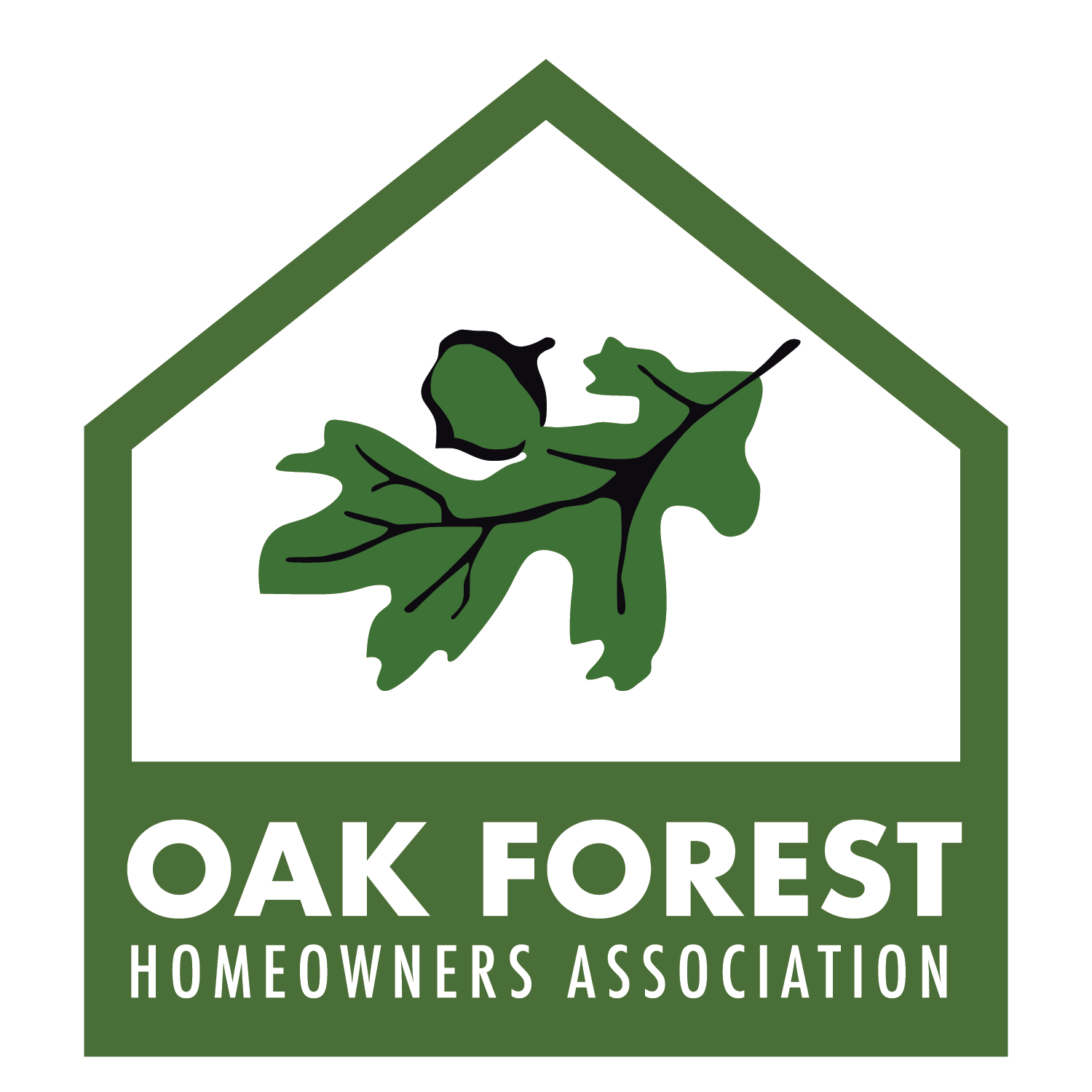 Penny Morales Shaw

Texas State Representative
District 148
Guest Speaker
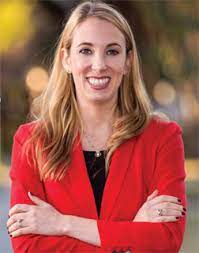 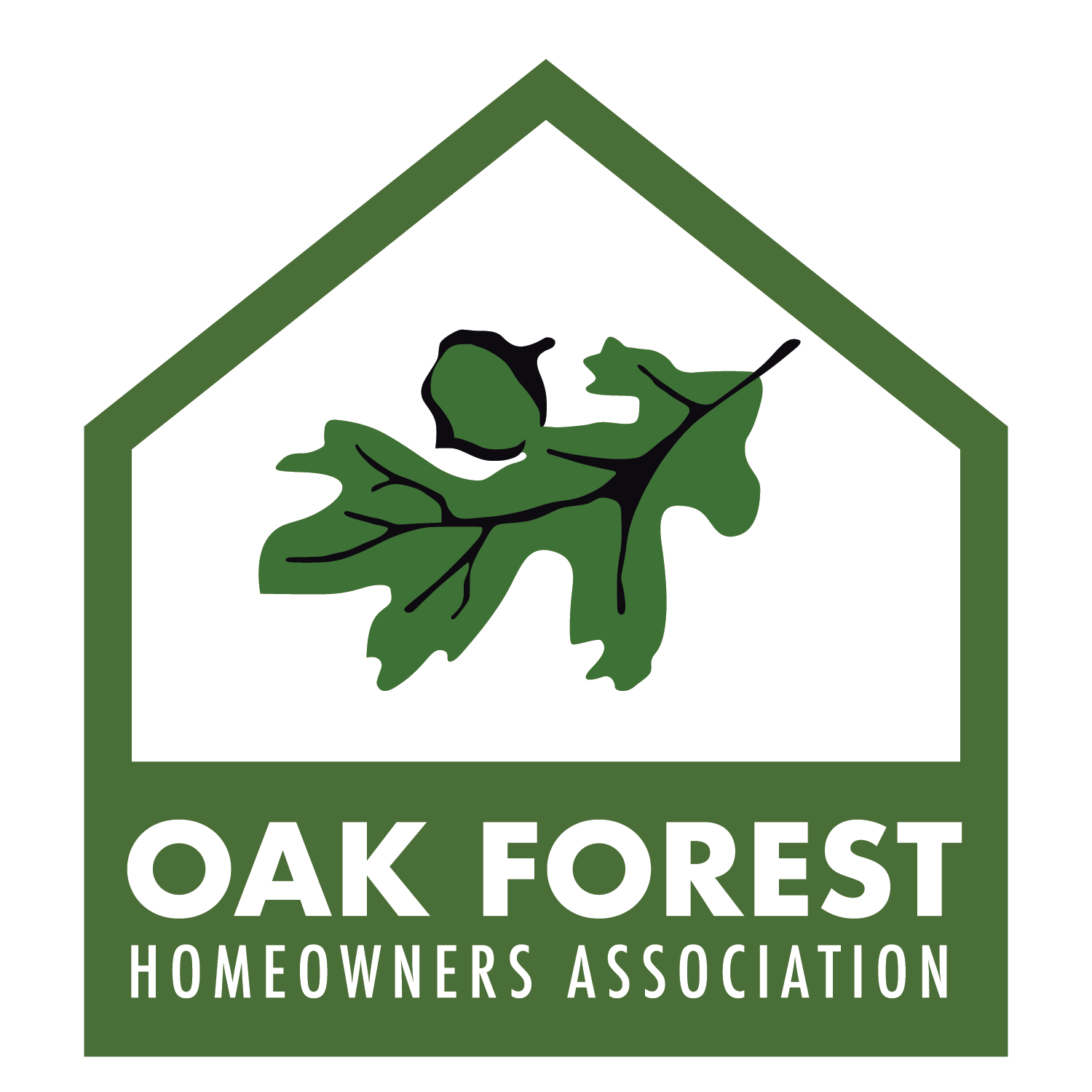 Abbie Kamin

Houston City Council District C
Houston Police DepartmentKnow Your Community!
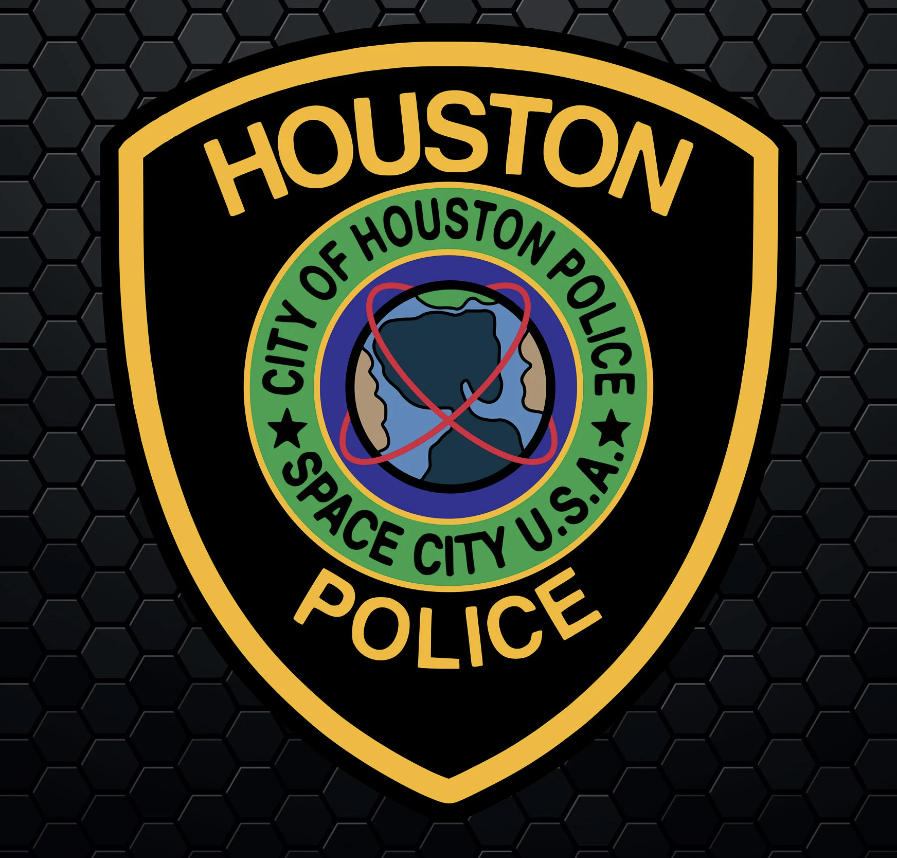 Speaker:   Officer Christopher Cabrera
Houston Police Department

HPD Non-Emergency Line:  713-844-3131

HPD North Command Station
9455 W. Montgomery
832-394-3800
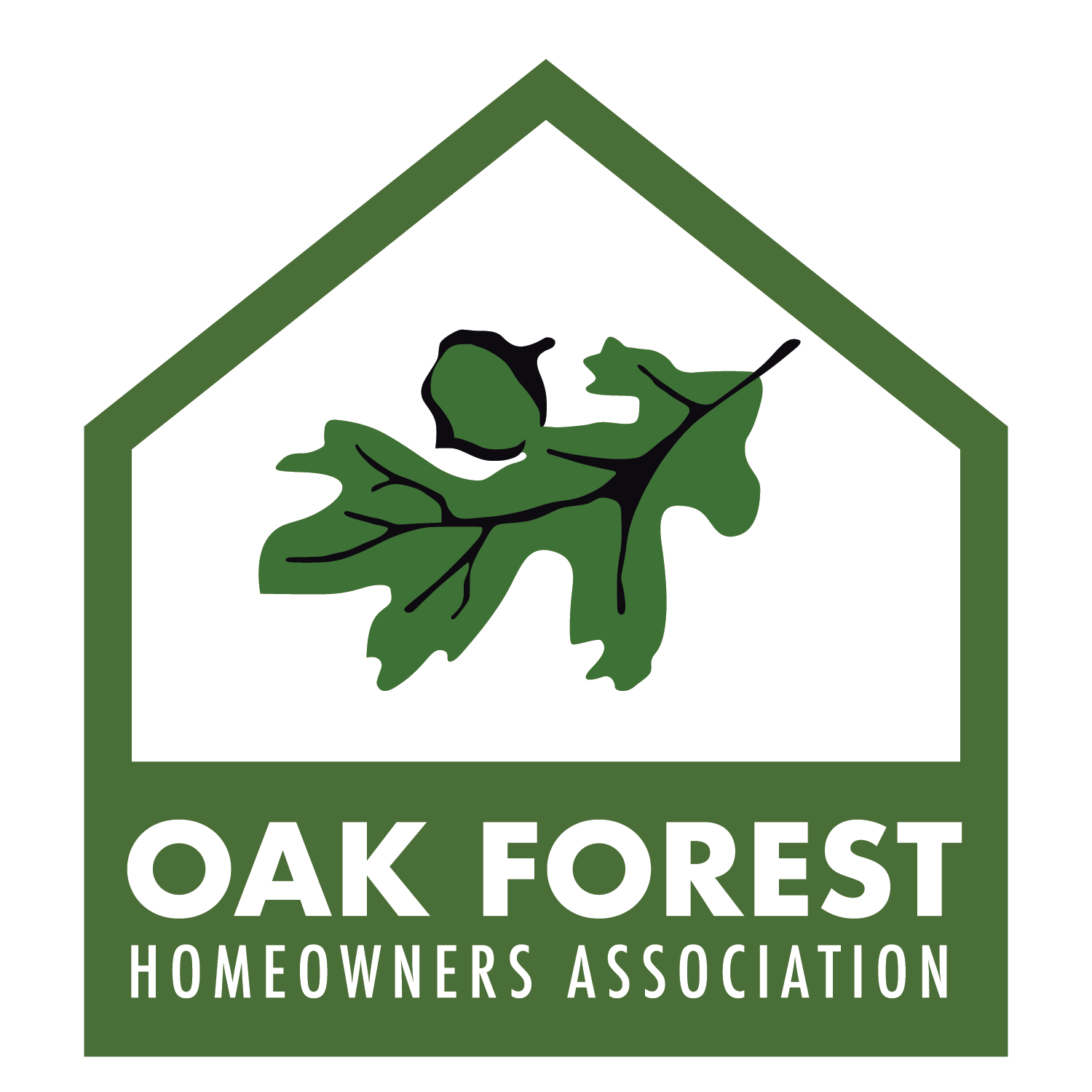 Safety & Security SpeakerKnow Your Community!
Erica Rocha, SEAL Manager
Neighborhood Patrol

Security Hotline:
832-900-7017

Please report all incidents to 
S.E.A.L and Houston Police Department
Email security@ofha.org

x
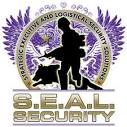 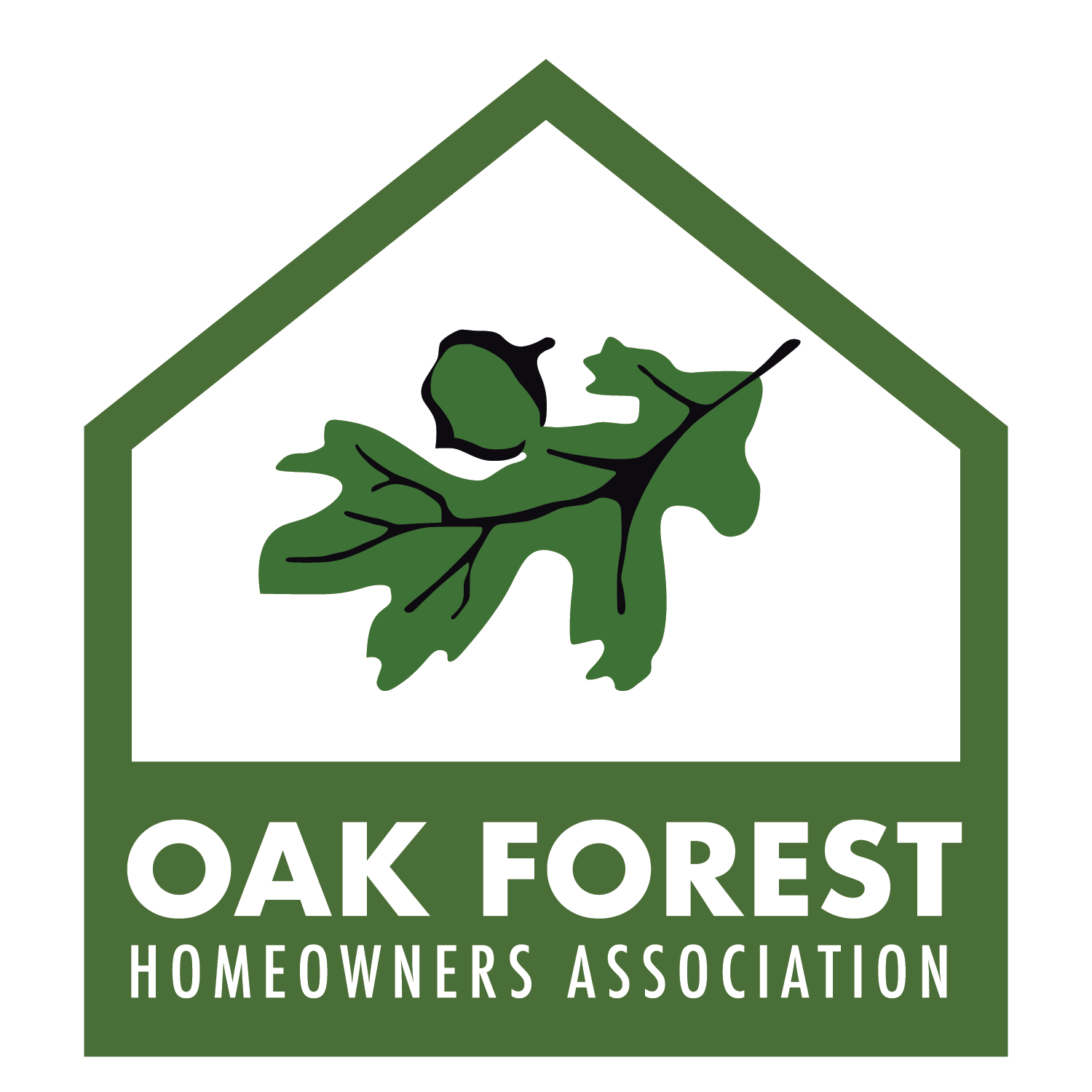 Committee Report - Security
2024 Focus Areas: Awareness & Participation
AWARENESS

Existence

Program Benefits

Visibility of Campaign
Participation

12% of Households (~640)

Align with Businesses Investing in Community

Sponsor a Neighbor
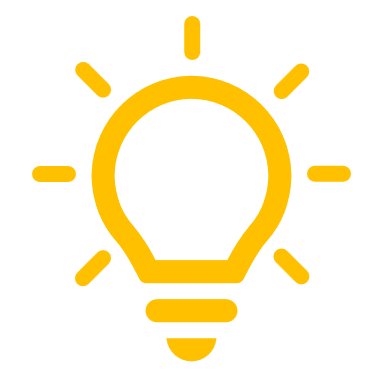 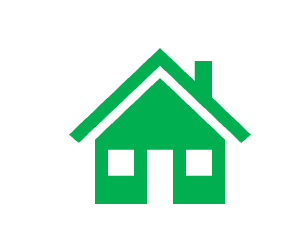 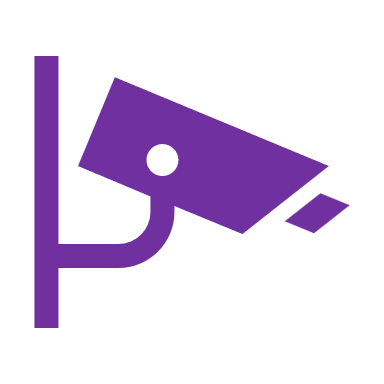 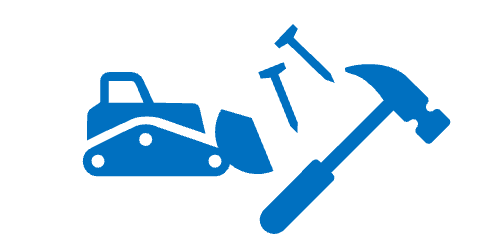 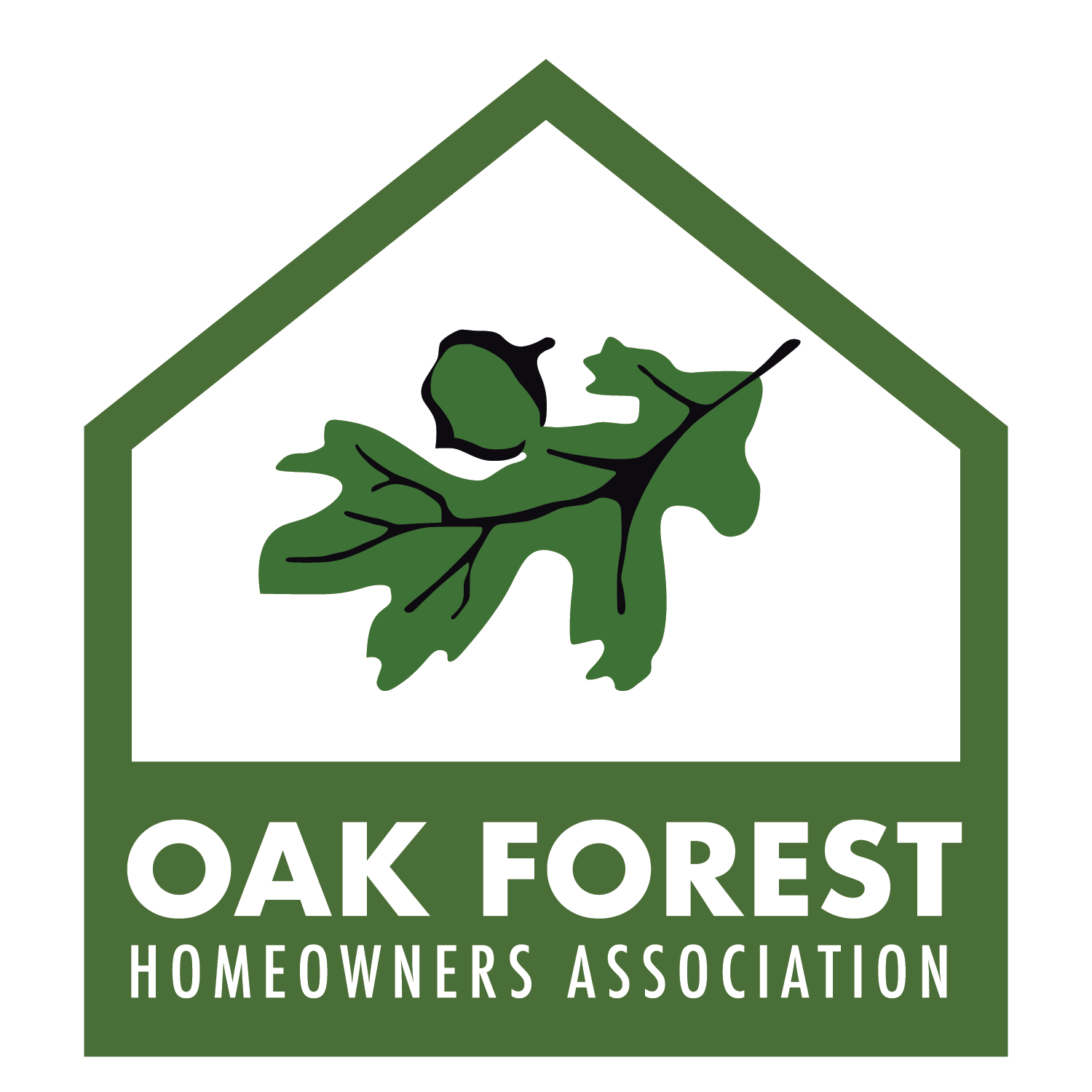 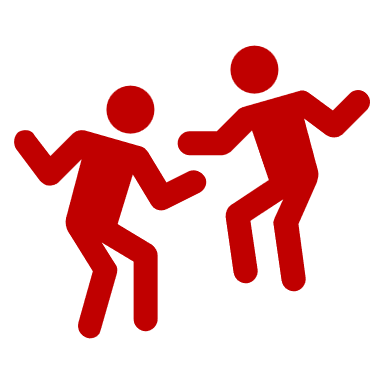 Oak Forest Post Office Update
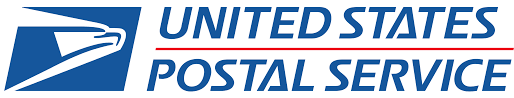 Quonshella Leblanc-Ford
Oak Forest Post Office Manager
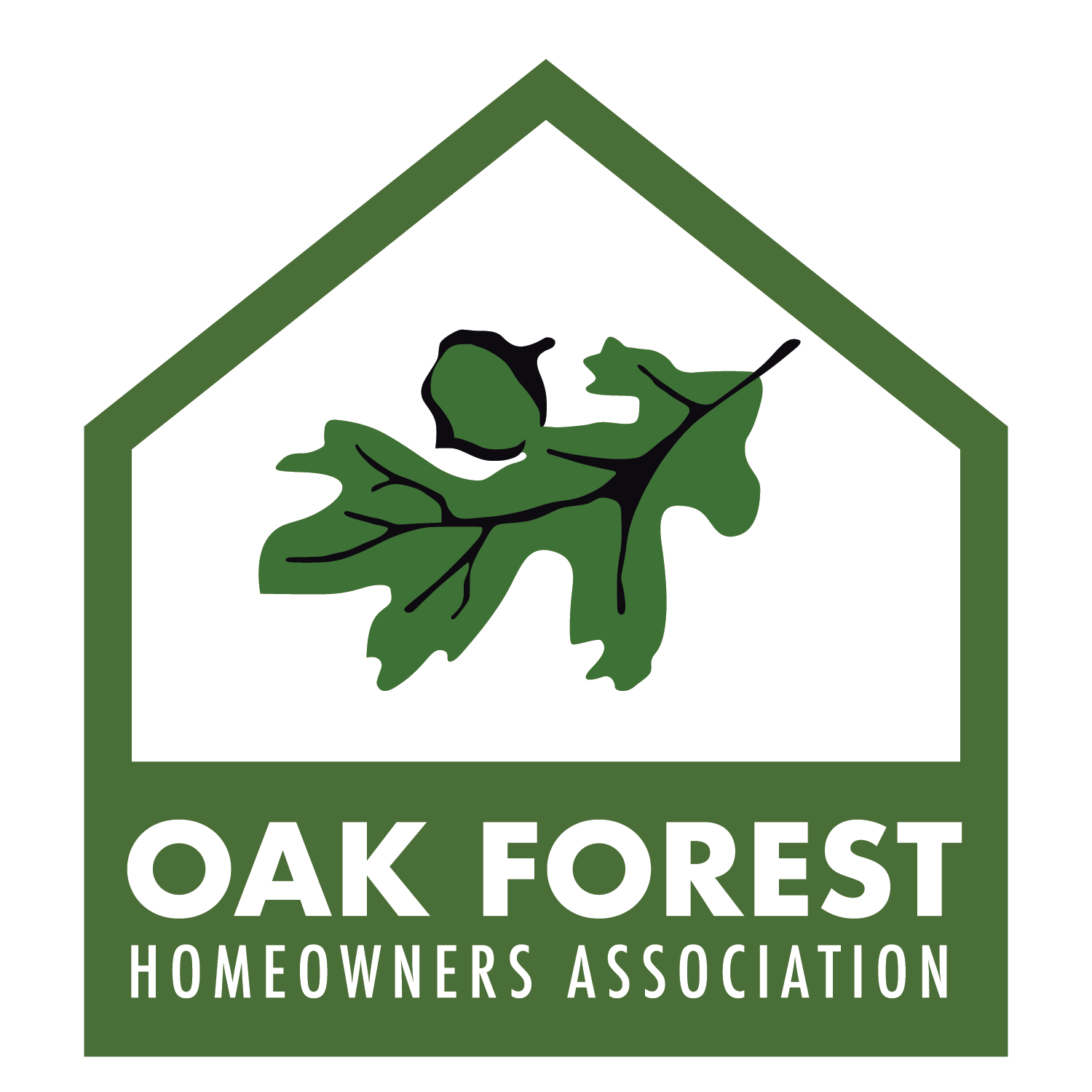 Deed Restrictions Know Your Community!
Speakers:  
Mitchell Katine, OFHA Attorney
Stacey Venamon, OFHA Deed Restriction Committee Chair
planreview@ofha.org
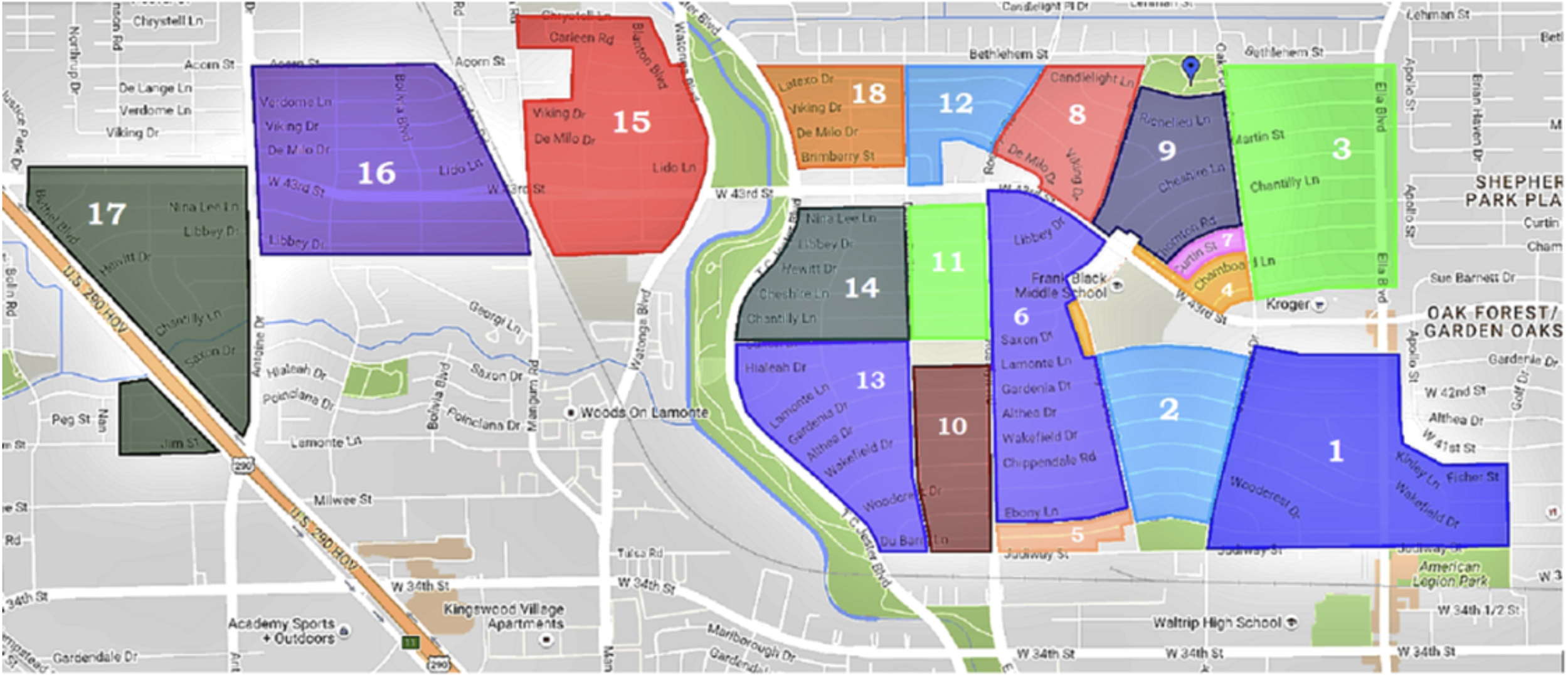 Committee review of new construction plans for homes, pools, outdoor kitchens, etc.
Report possible violations
Schematic planning
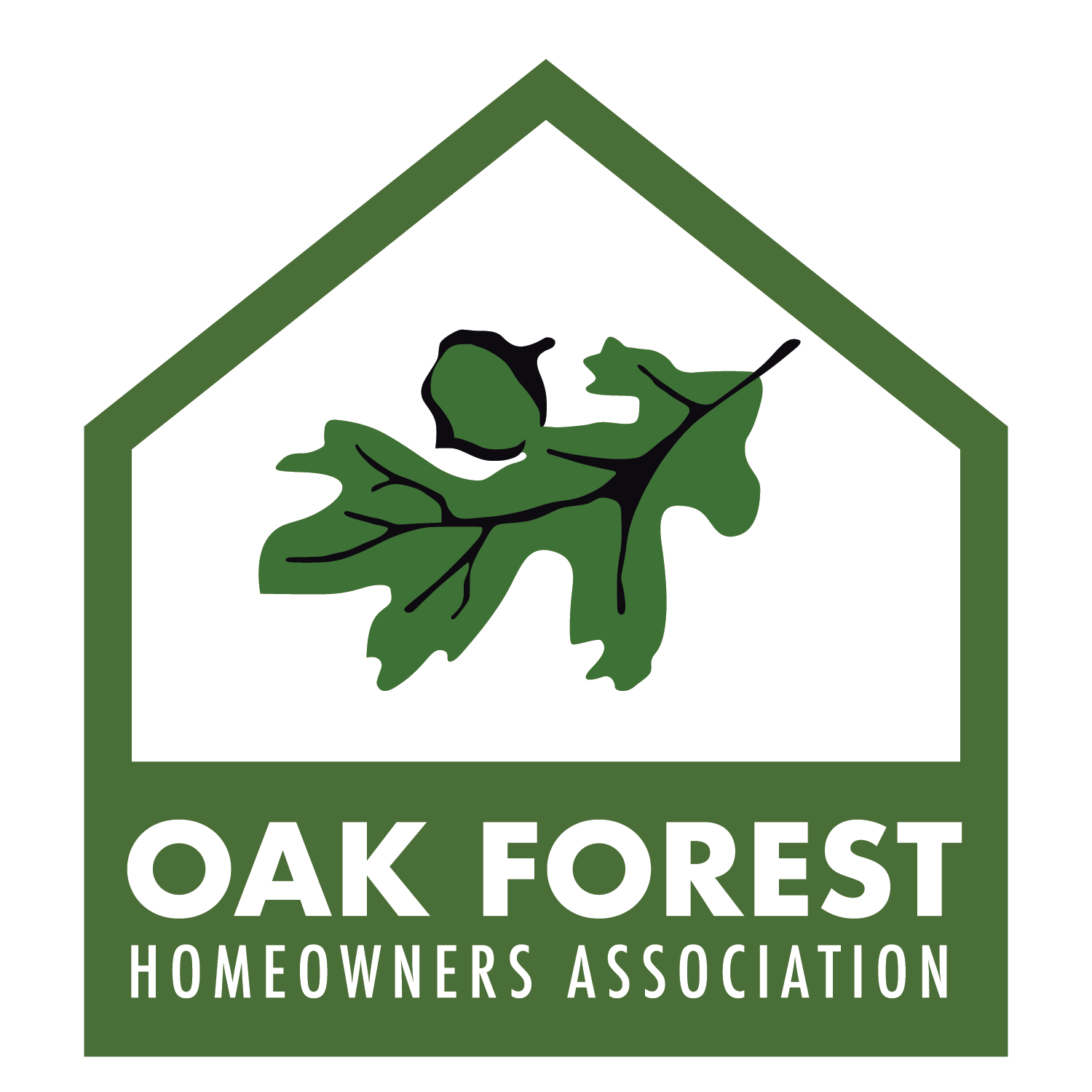 Committee Report - Finance
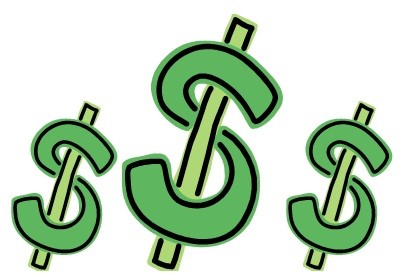 Speakers:  

Rosa Prudencio, OFHA CPA Manager

Phil Reiser, OFHA Treasurer
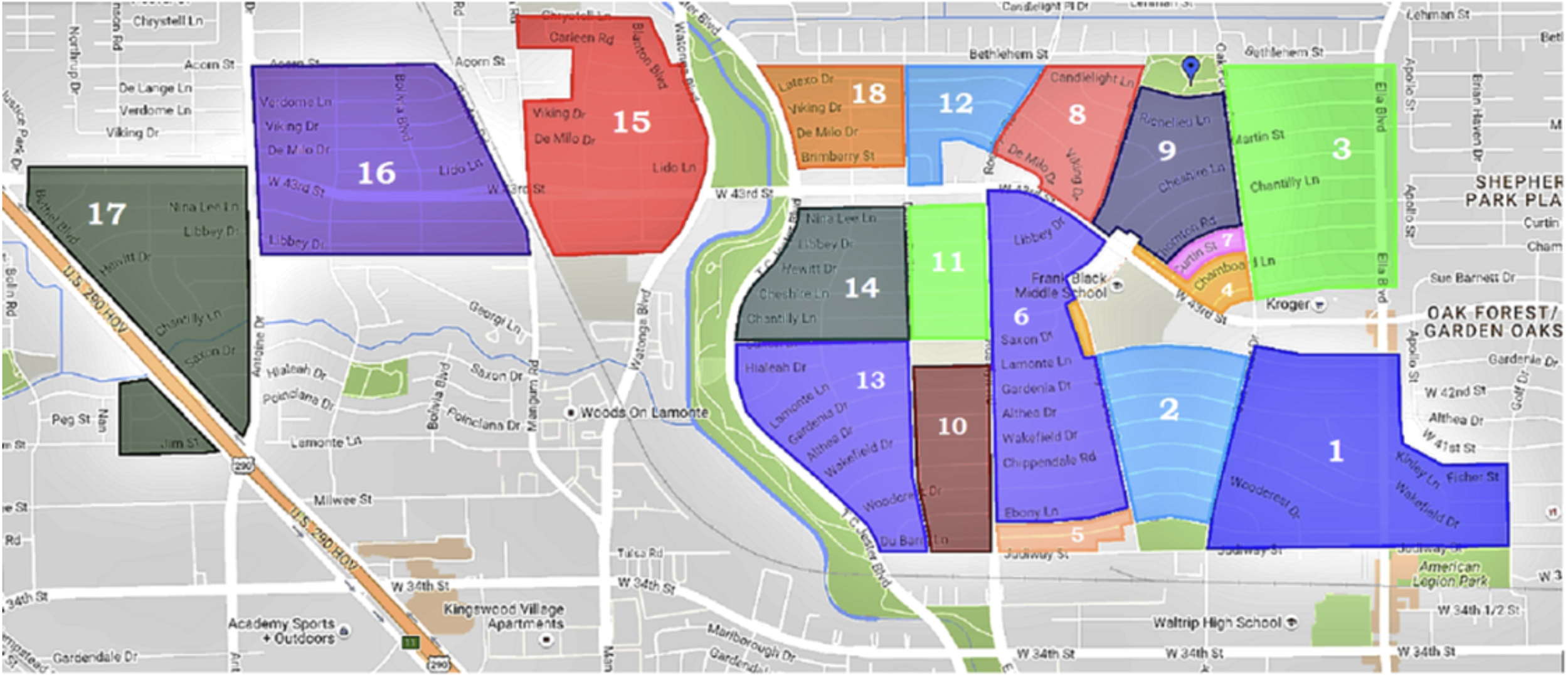 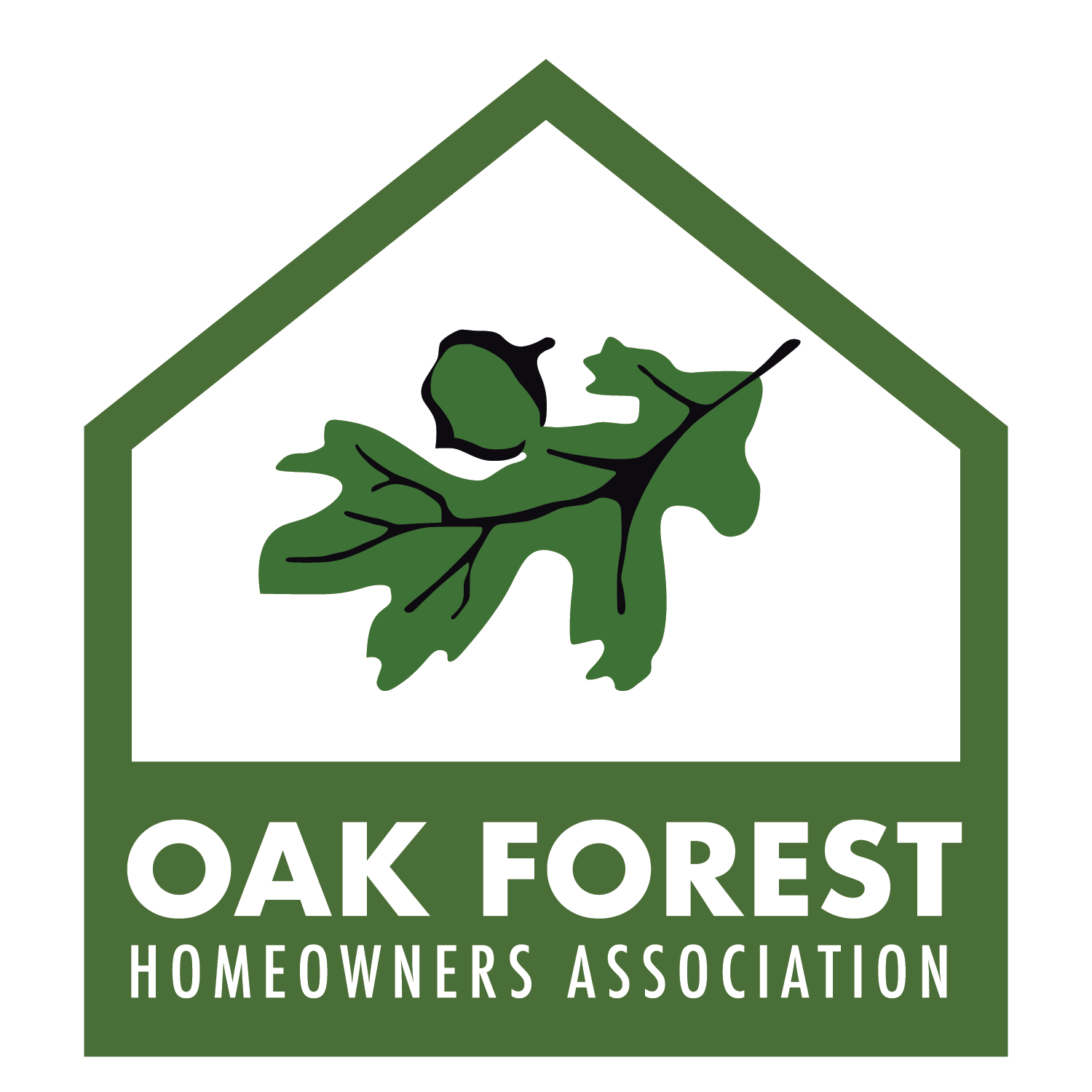 Committee Report - Beautification
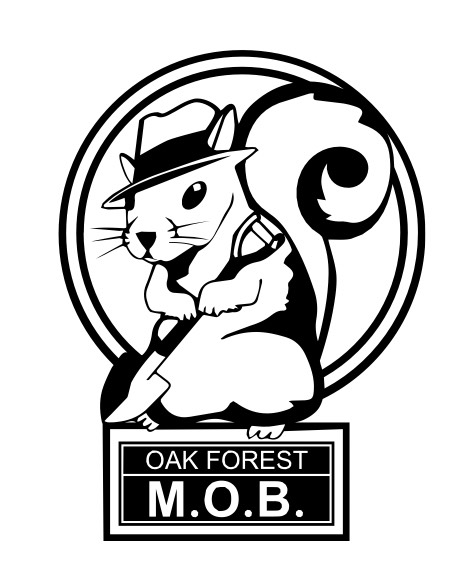 Speakers:

Danielle Maudlin, OFHA Beautification Co-Chair

Mary Jane Simon, OFHA Beautification Co-Chair
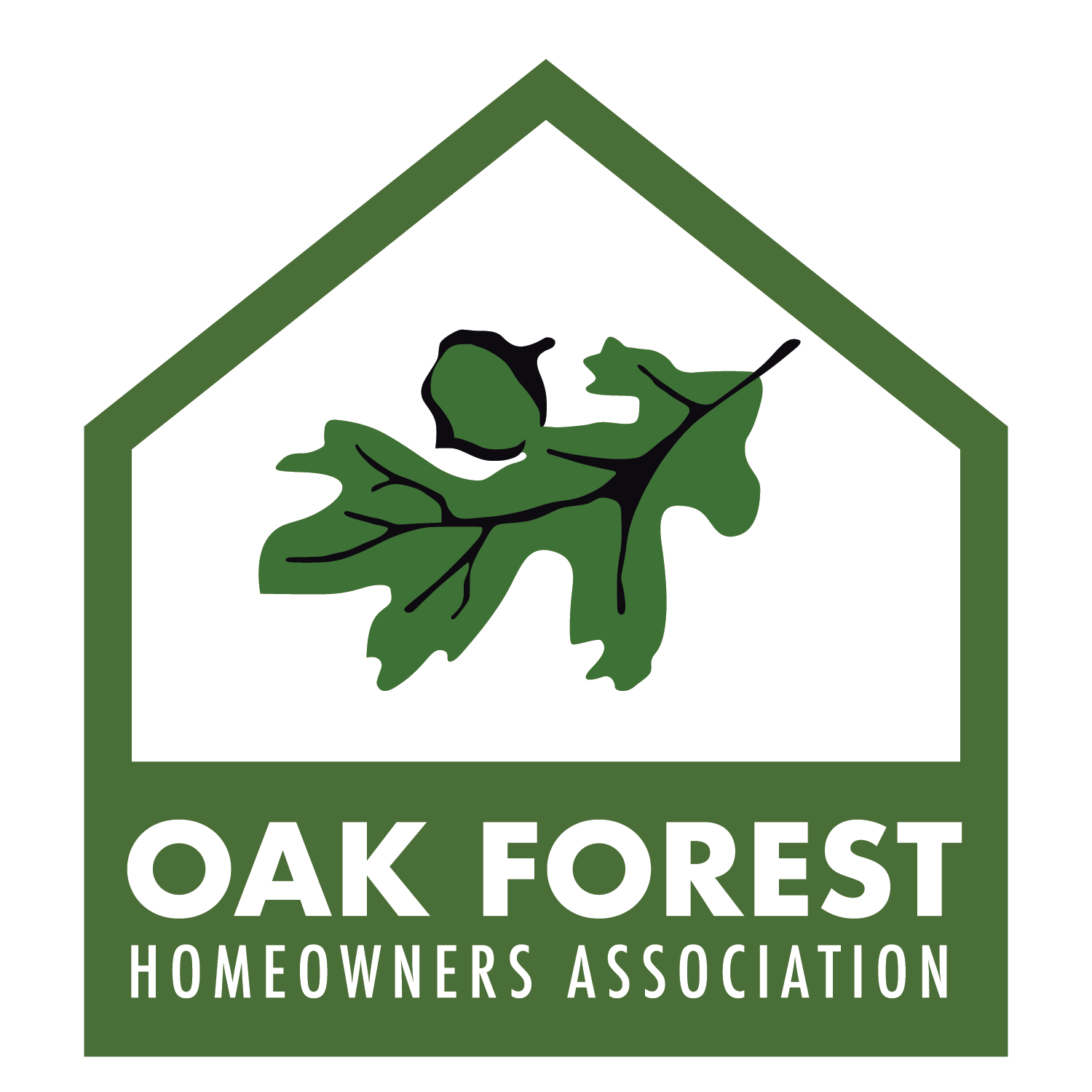 2024 Community Meetings
Speaker: 

Deena Alcorta, 
Director of Public Relations
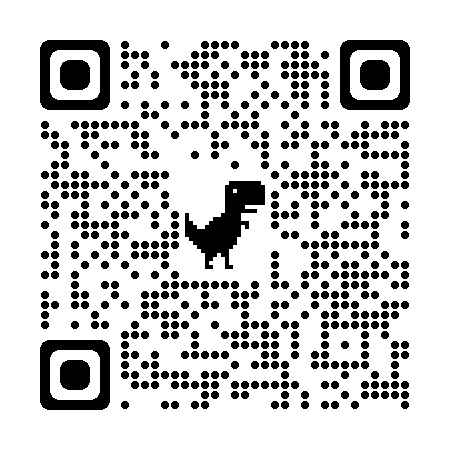 OFHA Monthly Meetings 

Board Meetings – 2nd Monday of the Month @ 6pm 
Community Meetings – 2nd Monday of the Month @ 7pm
Location: 	Candlelight Community Center, 
1520 Candlelight Lane
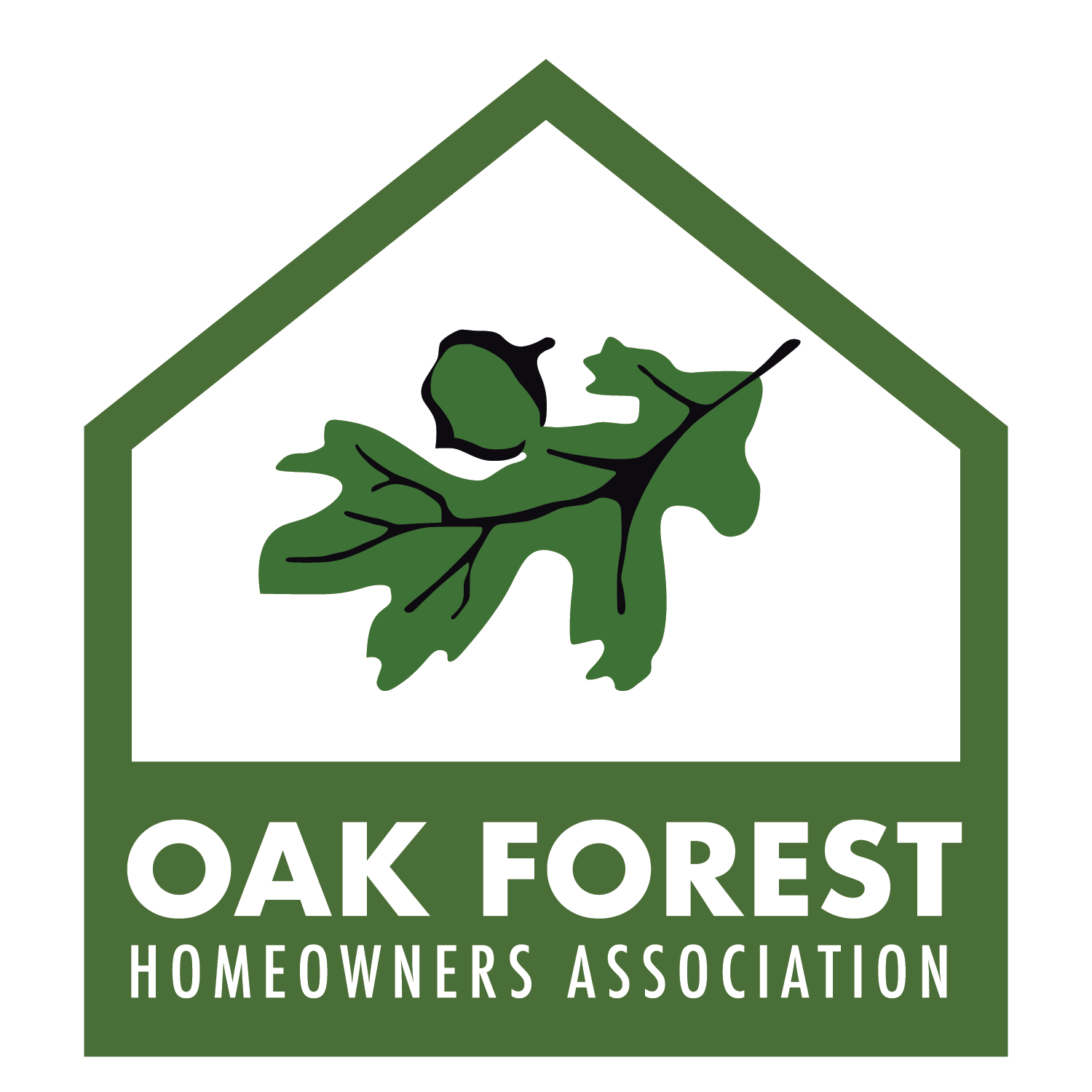 2024 Community Events
OFHA Fundraisers
Feb. 17  – Mardi Gras Pub Crawl
April 23 – Uncorked Wine Tasting
Oct 5 – Tour de Oak Forest
Oct 11 to 20 – Taste of Oak Forest Restaurant Week 
Dec 8 – Ugly Sweater Holiday Party
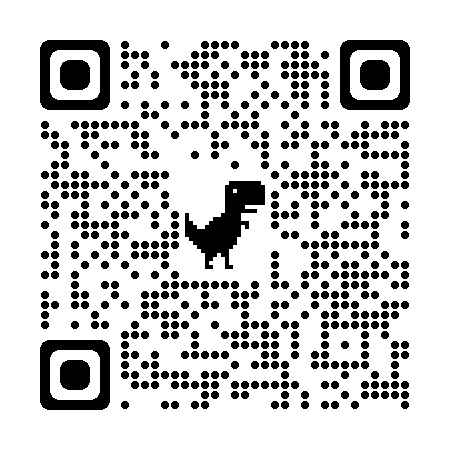 CALENDAR OF EVENTS QR CODE
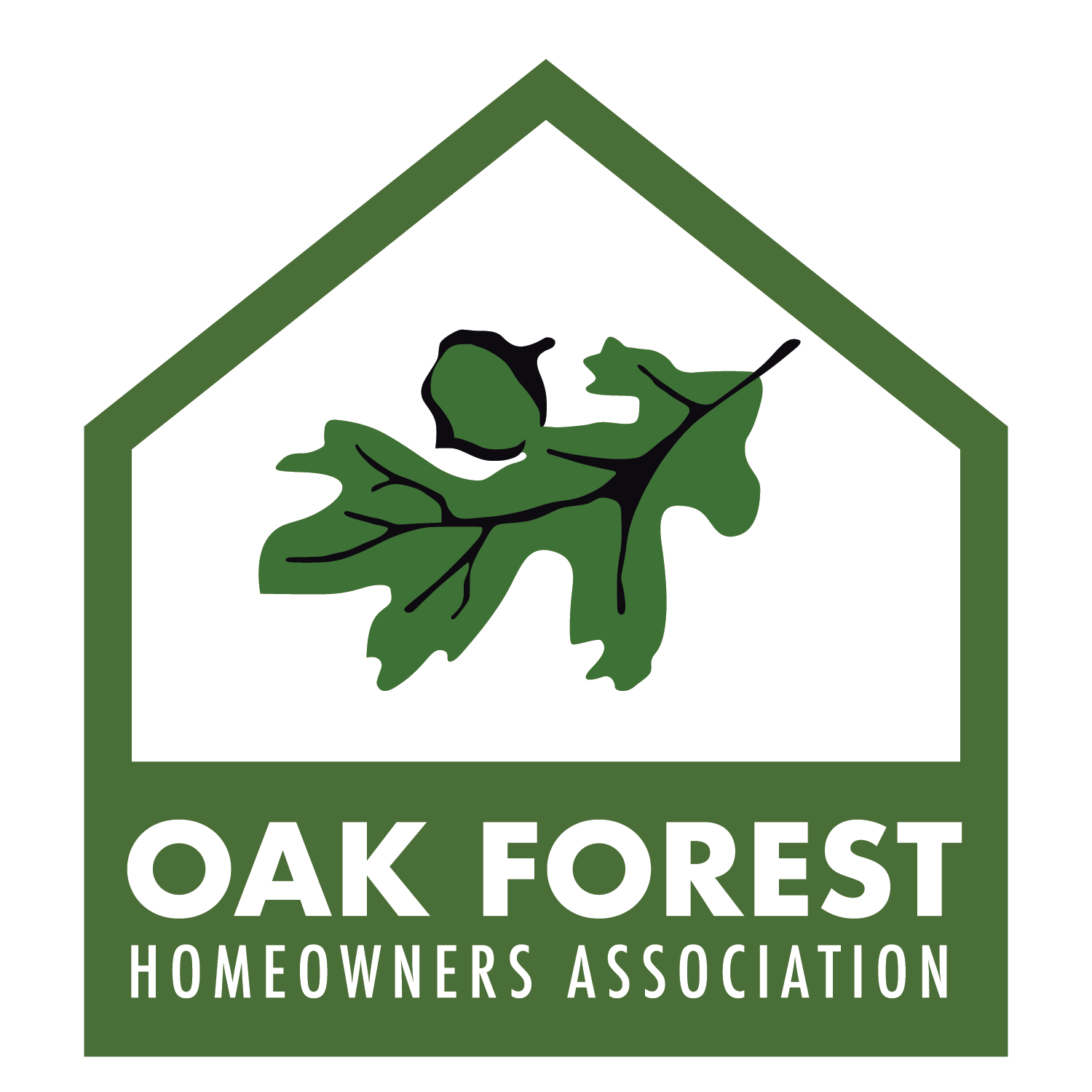 2024 Community Events
Other Events
Saturday Mornings - OFHA & FIT Run/Walk 
Quarterly Committee Meetings
Summer - Family Movie Nights
National Night Out – Tuesday, October 1, 2024
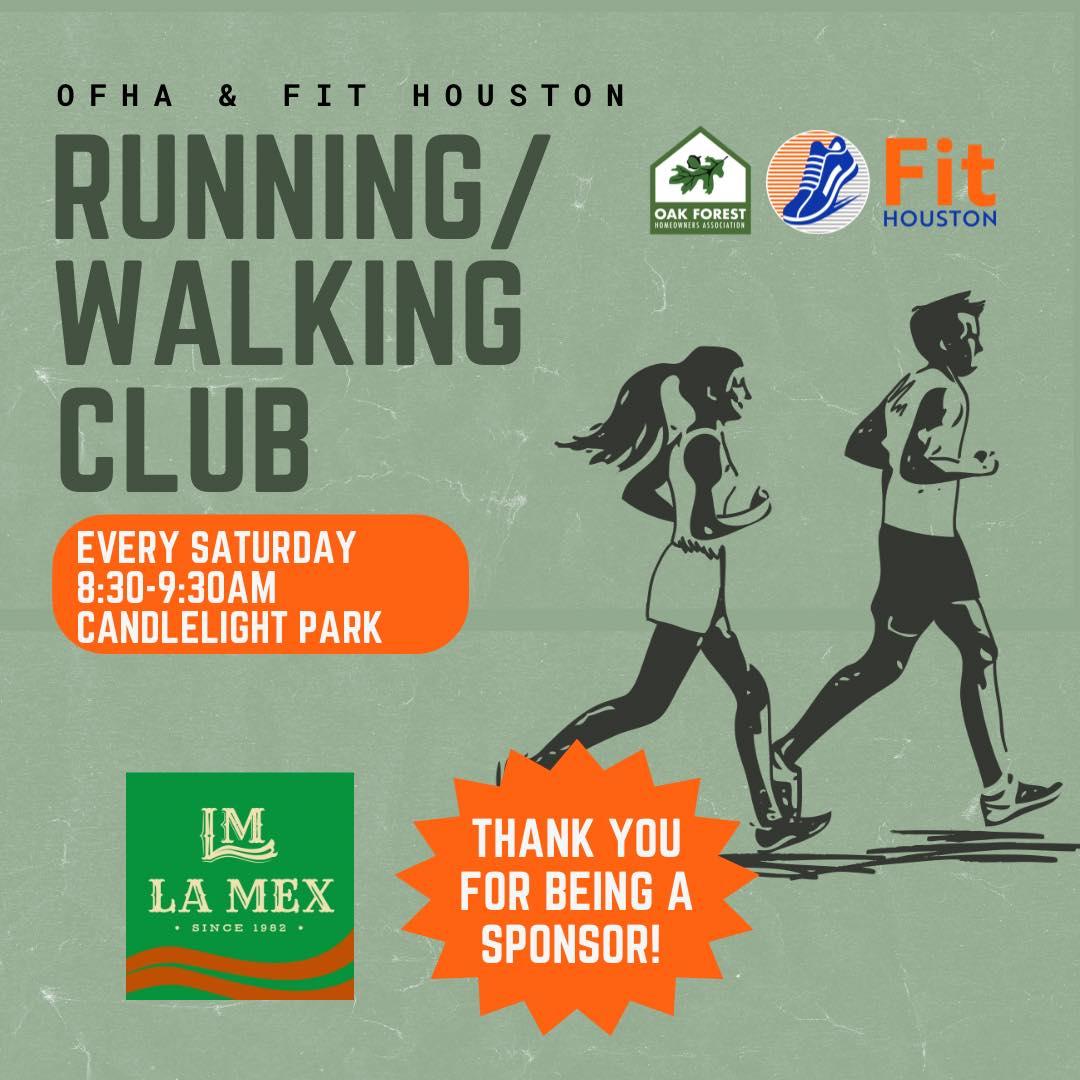 UPCOMING EVENTS
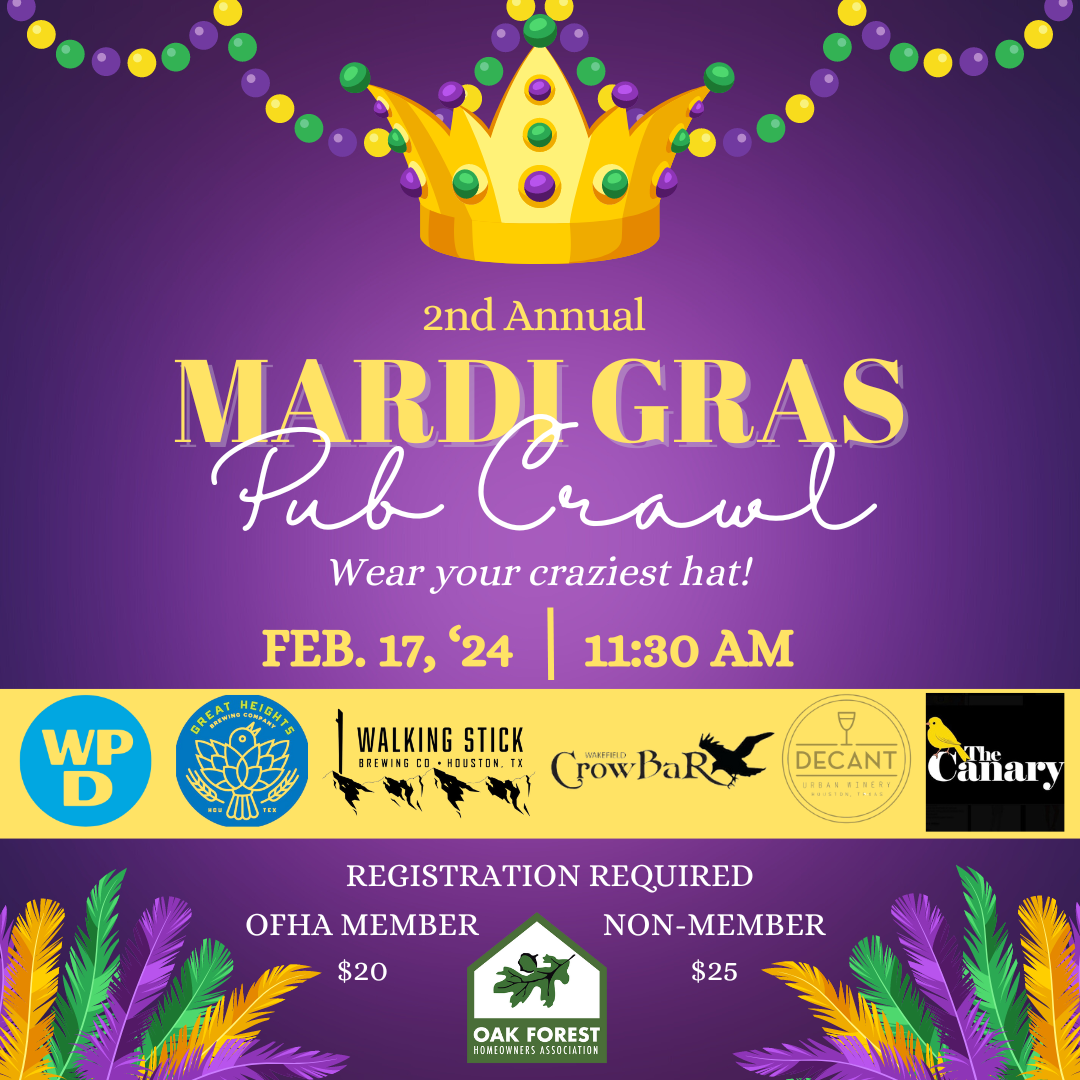 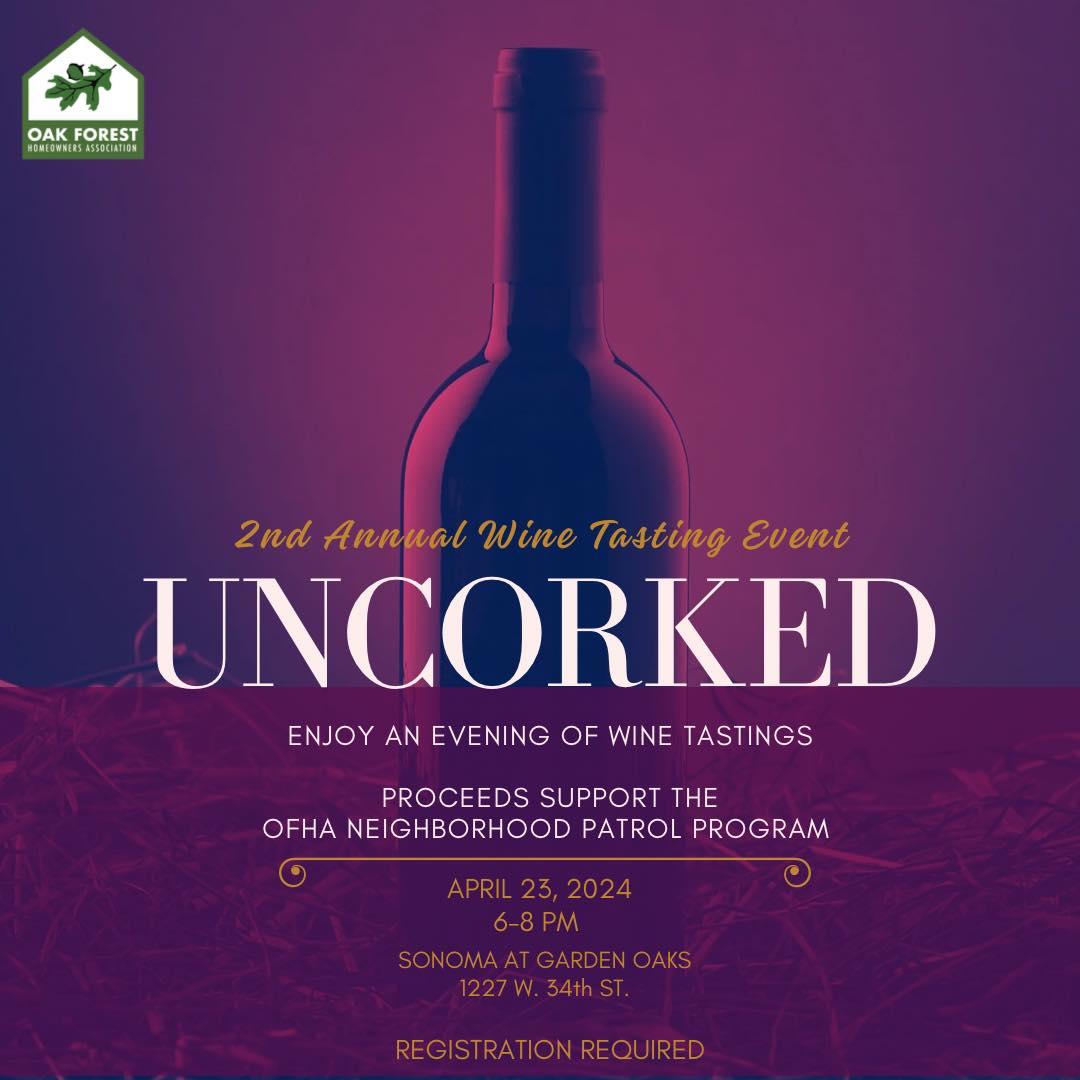 2024 Tour de Oak Forest
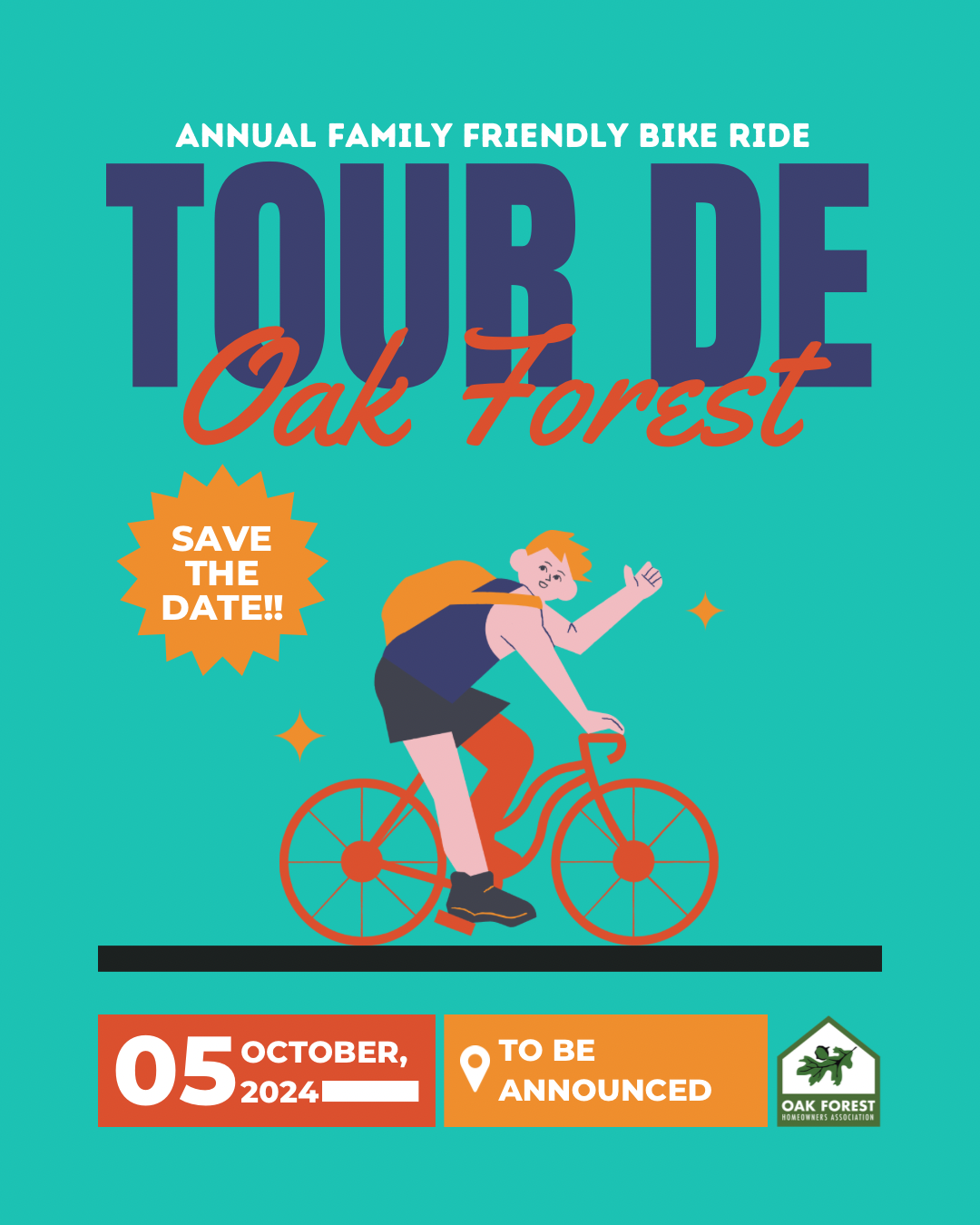 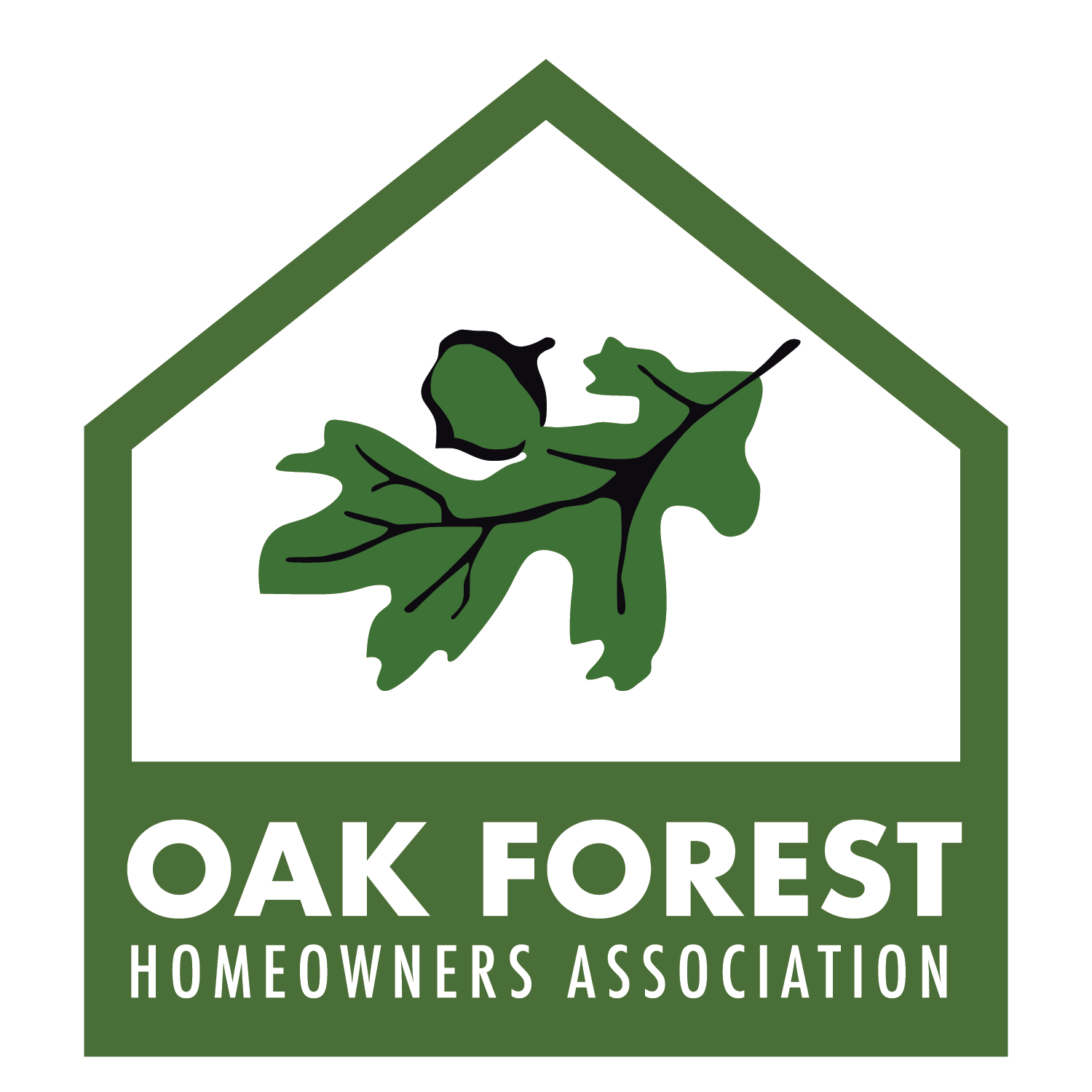 2024 Restaurant Week 
October
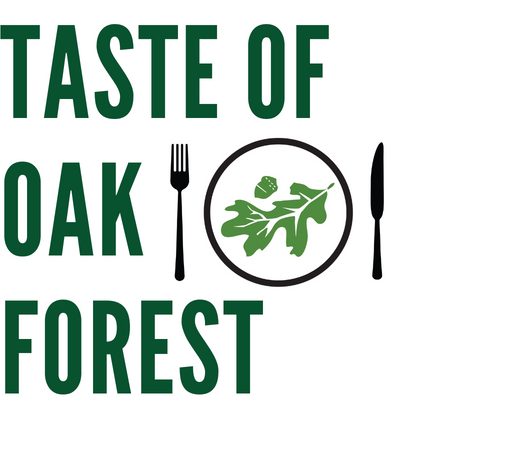 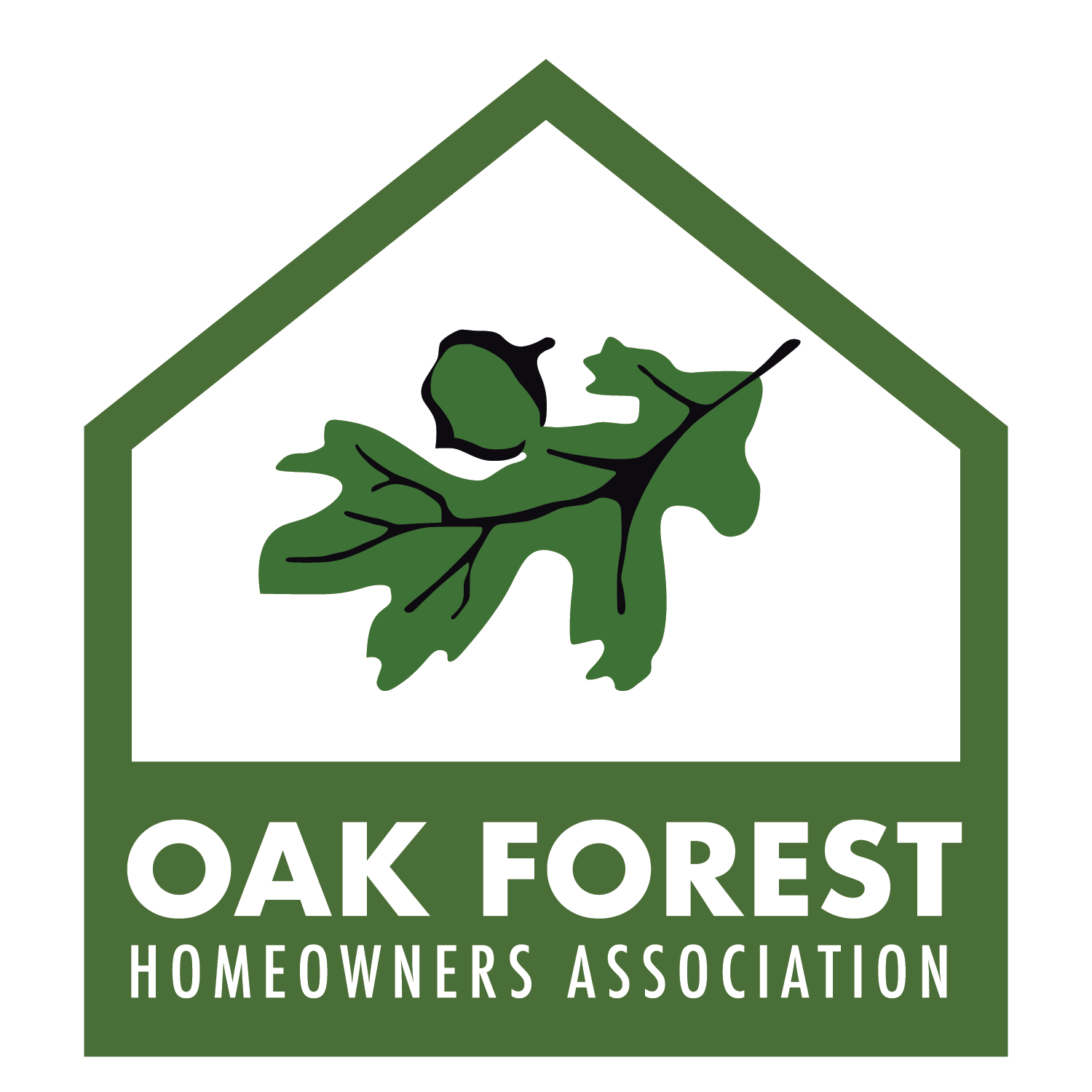 2024 NEW RESIDENTS MEET UP
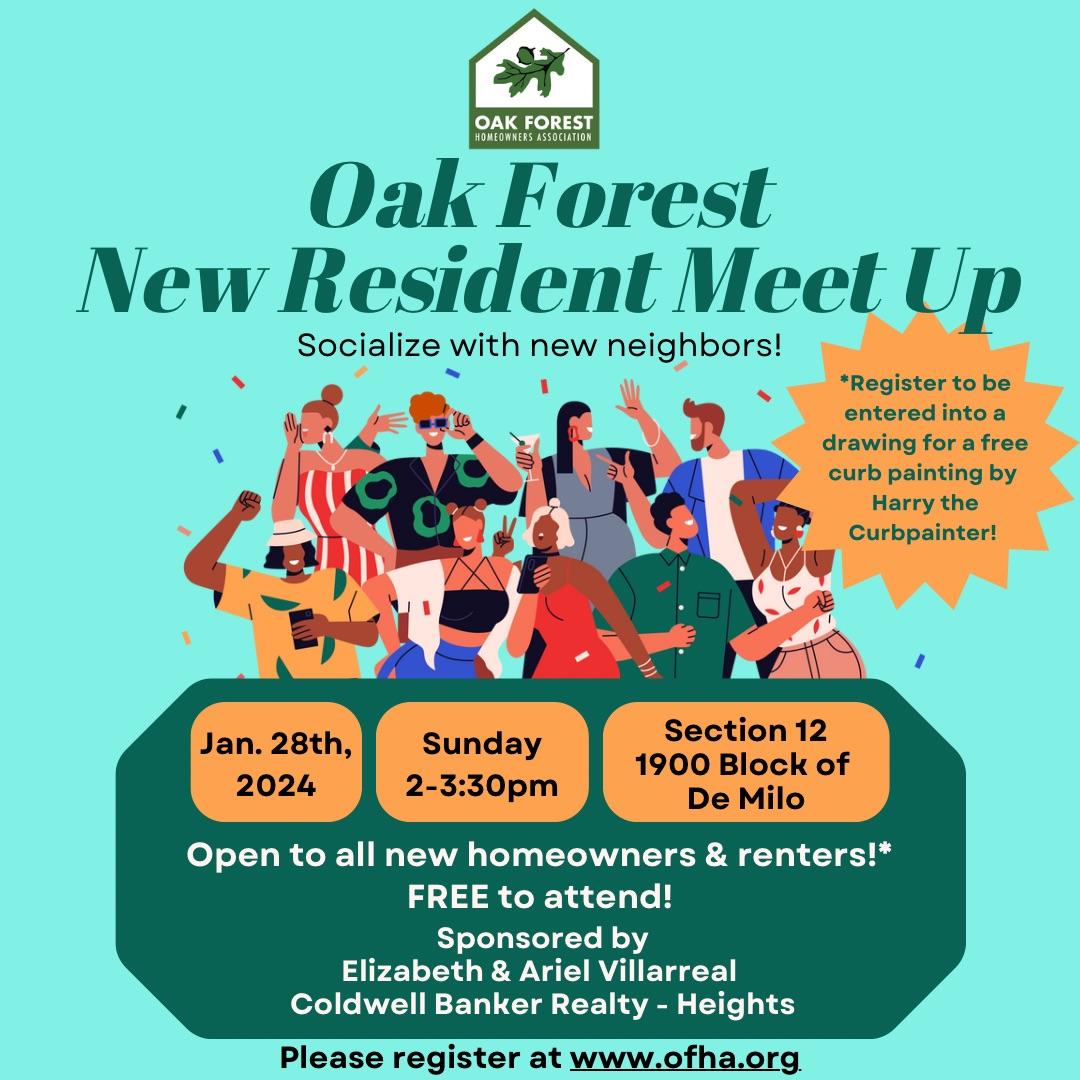 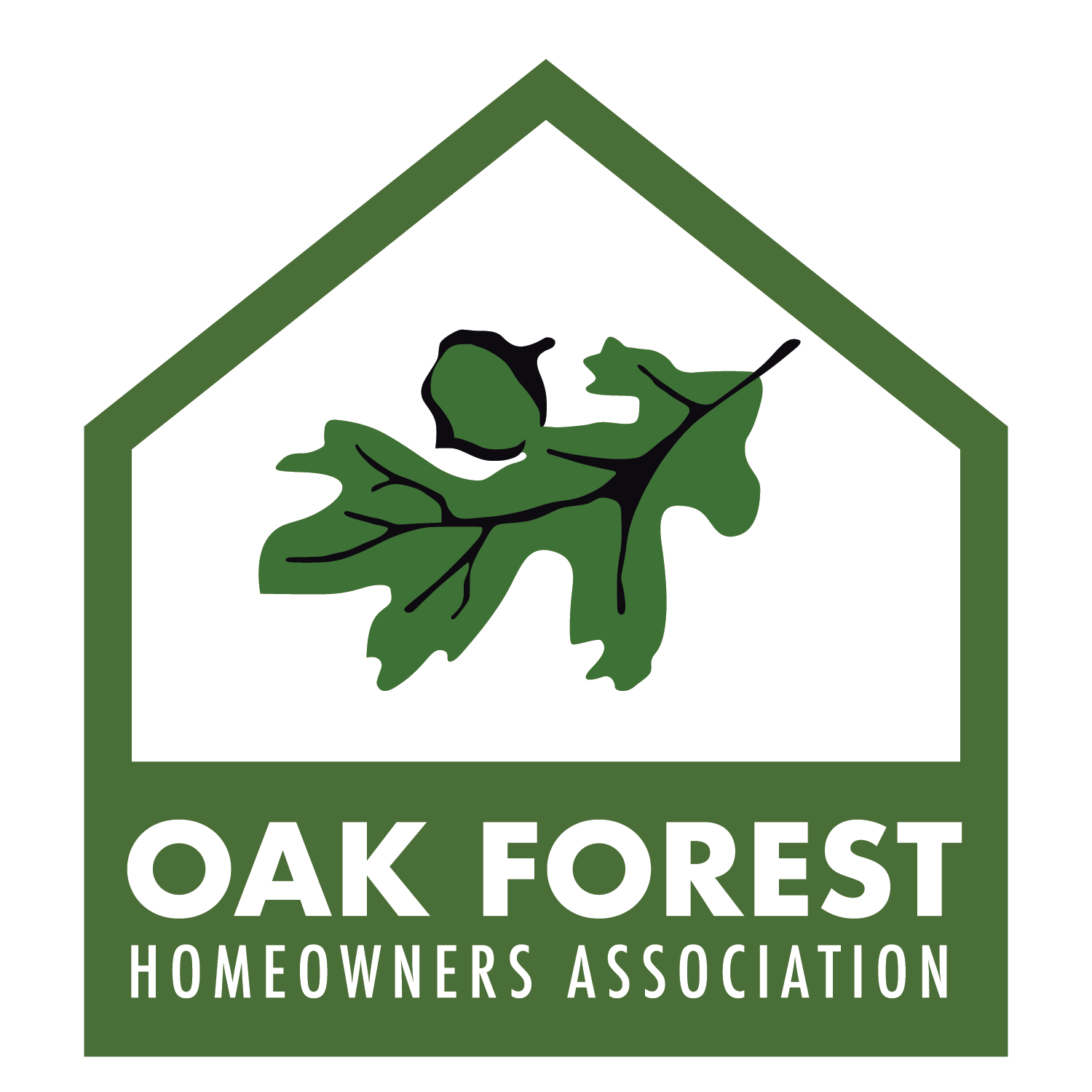 HOW TO REACH US
www.OFHA.org

CALENDAR OF EVENTS: publicrelations@ofha.org

DEED RESTRICTIONS: planreview@ofha.org

MEMBERSHIP/GENERAL QUESTIONS: info@ofha.org

NEIGHBORHOOD PATROL: security@ofha.org
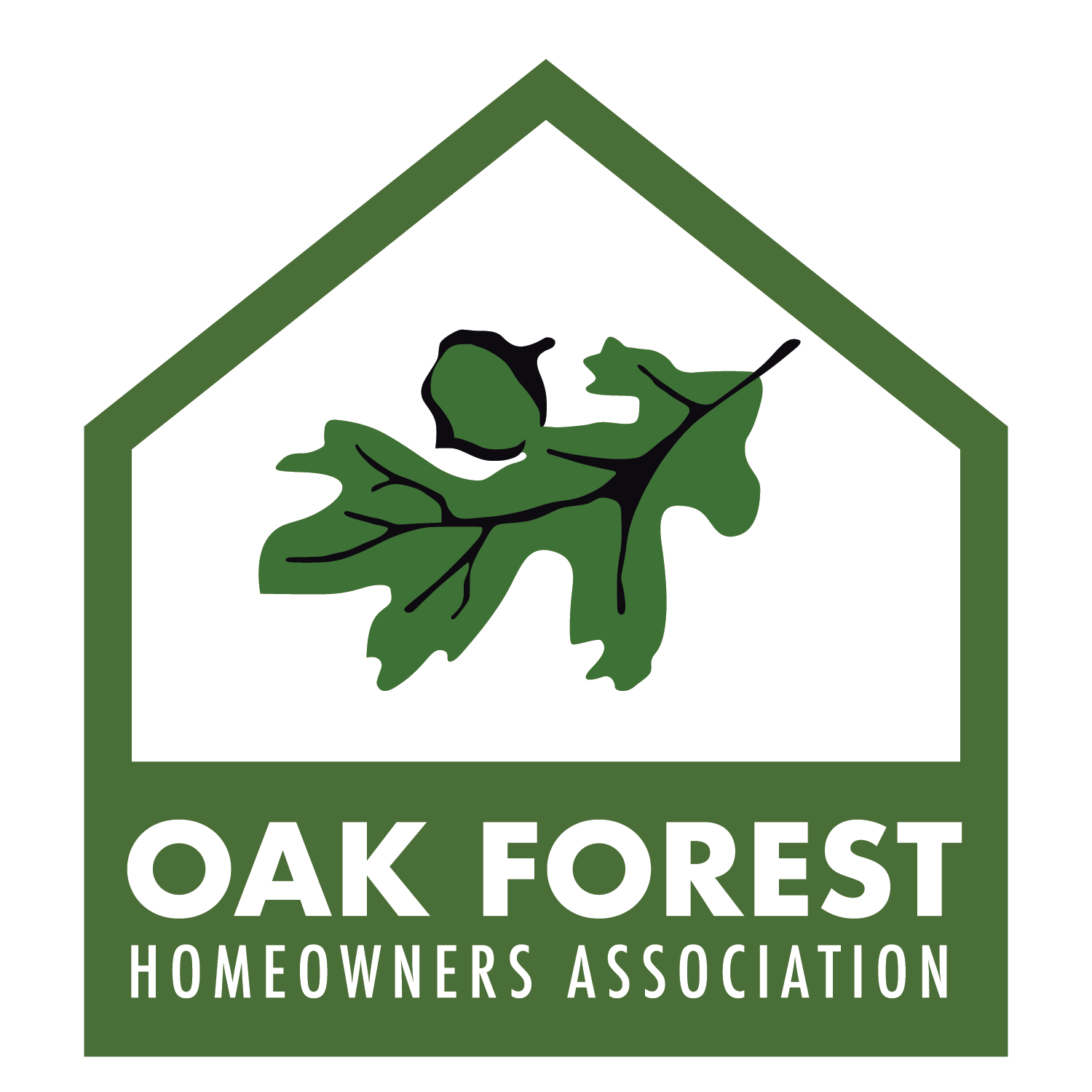 OFHA 2024 Focus Areas
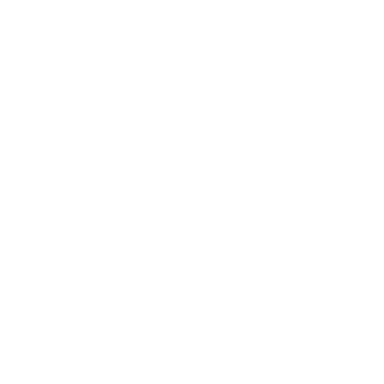 PARTICIPATION
COMMUNITY
NEIGHBORHOOD
HOA Awareness

Community Patrol Program
Deed Restriction

Community “Pillar” Improvements
Beautification 

Community Events
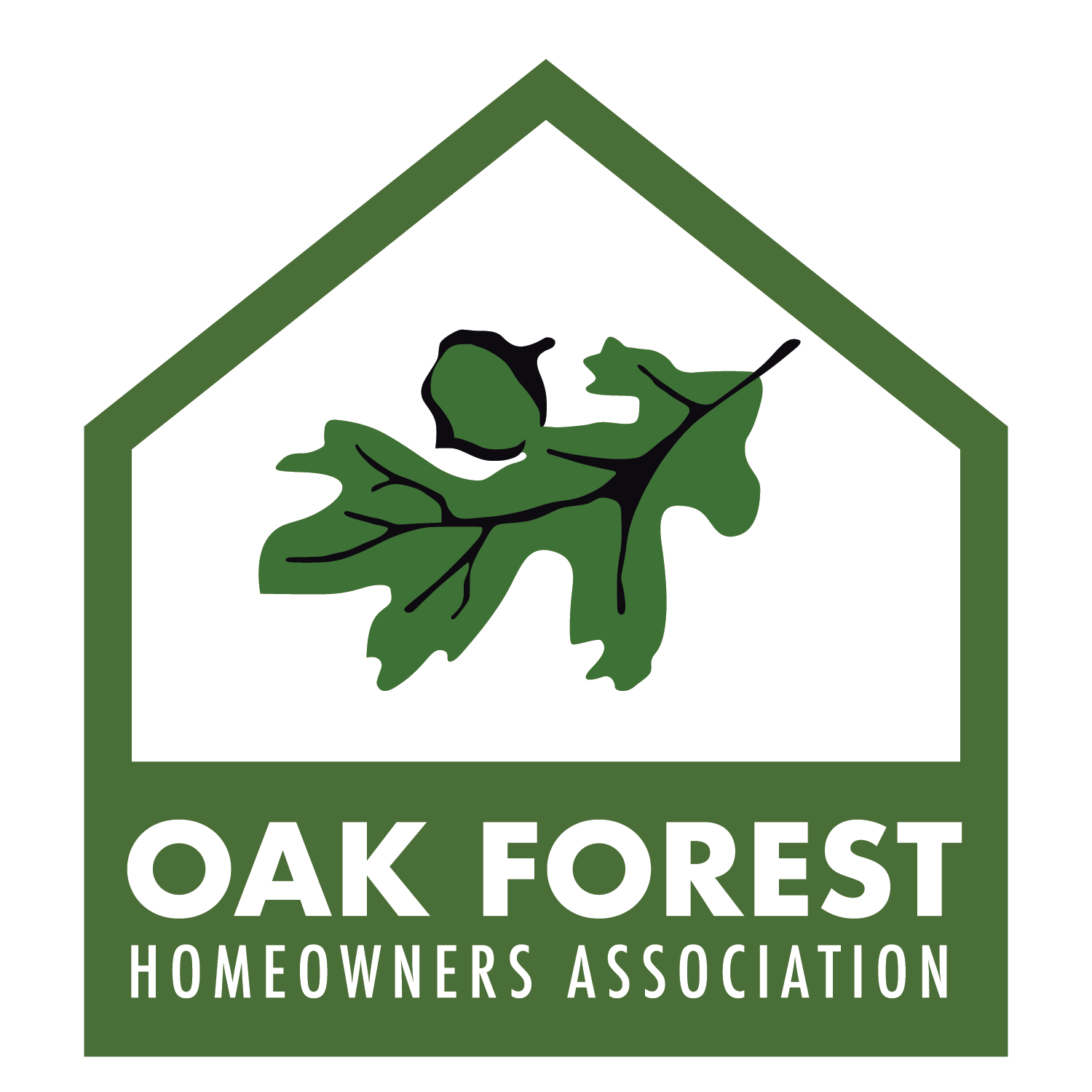 [Speaker Notes: Note: Community Pillar refers to Post office & other key pillars that need fixing up]
Connect With Us!
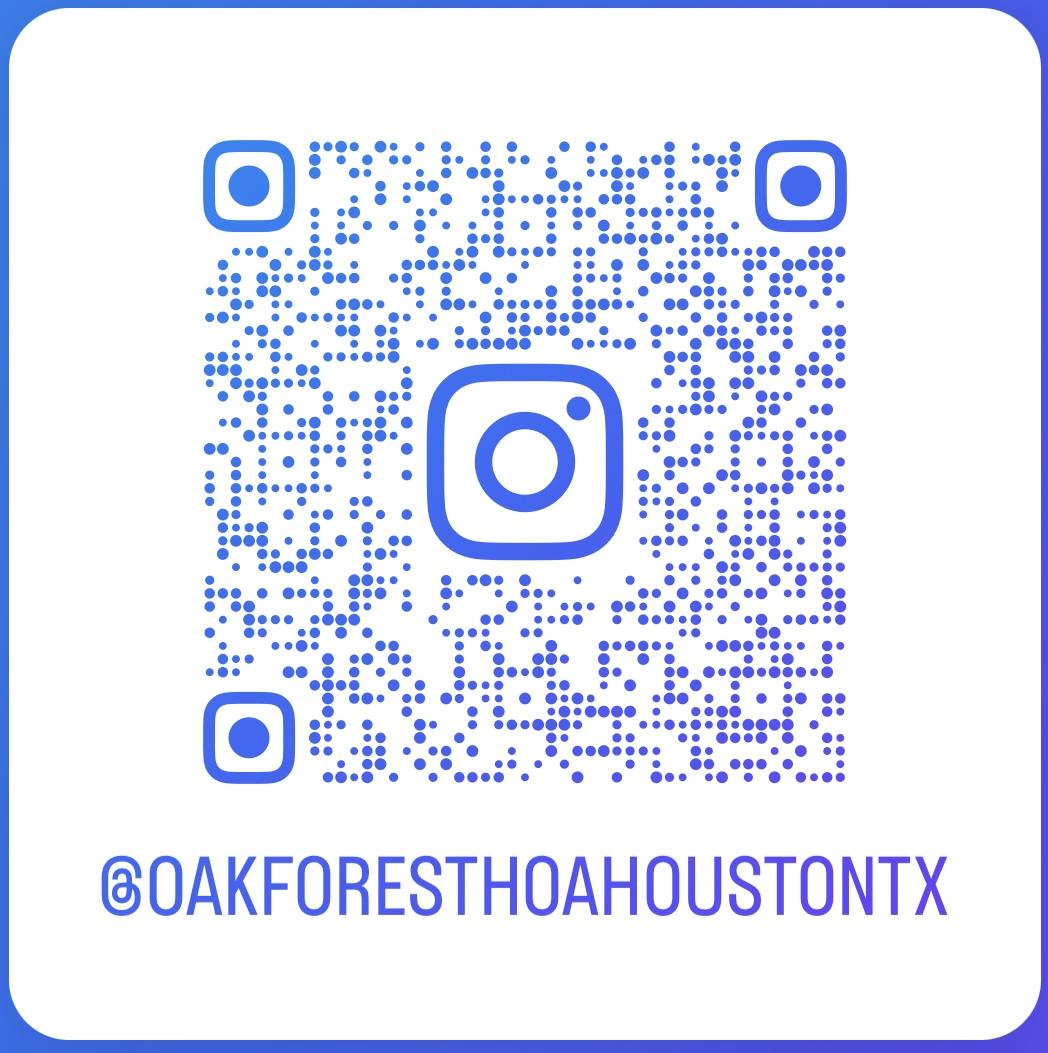 SOCIAL MEDIA
WEBSITE
www.OFHA.org
www.Facebook.com/OFHAboard


@OakForestHOAHoustonTX
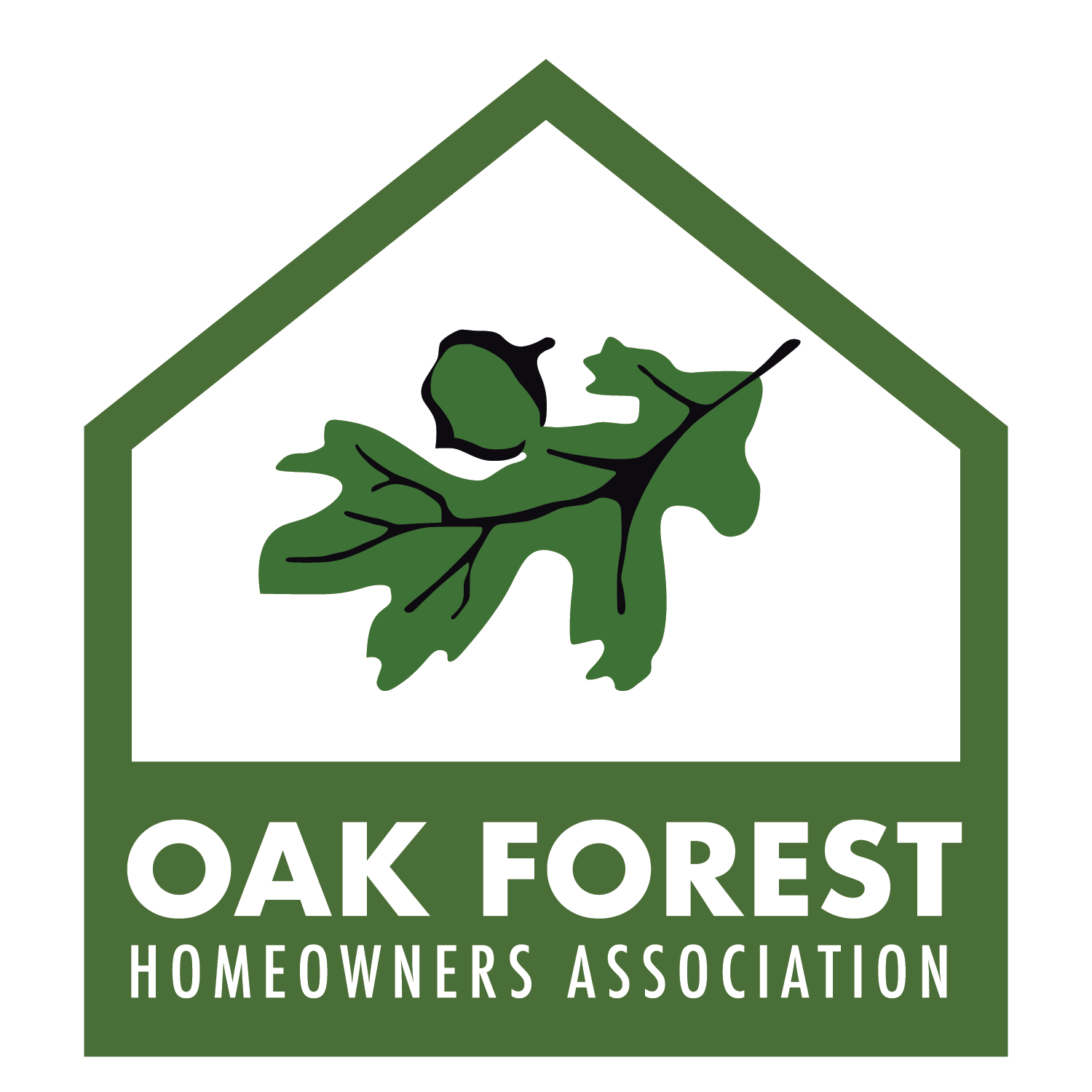 EMAIL
info@OFHA.org